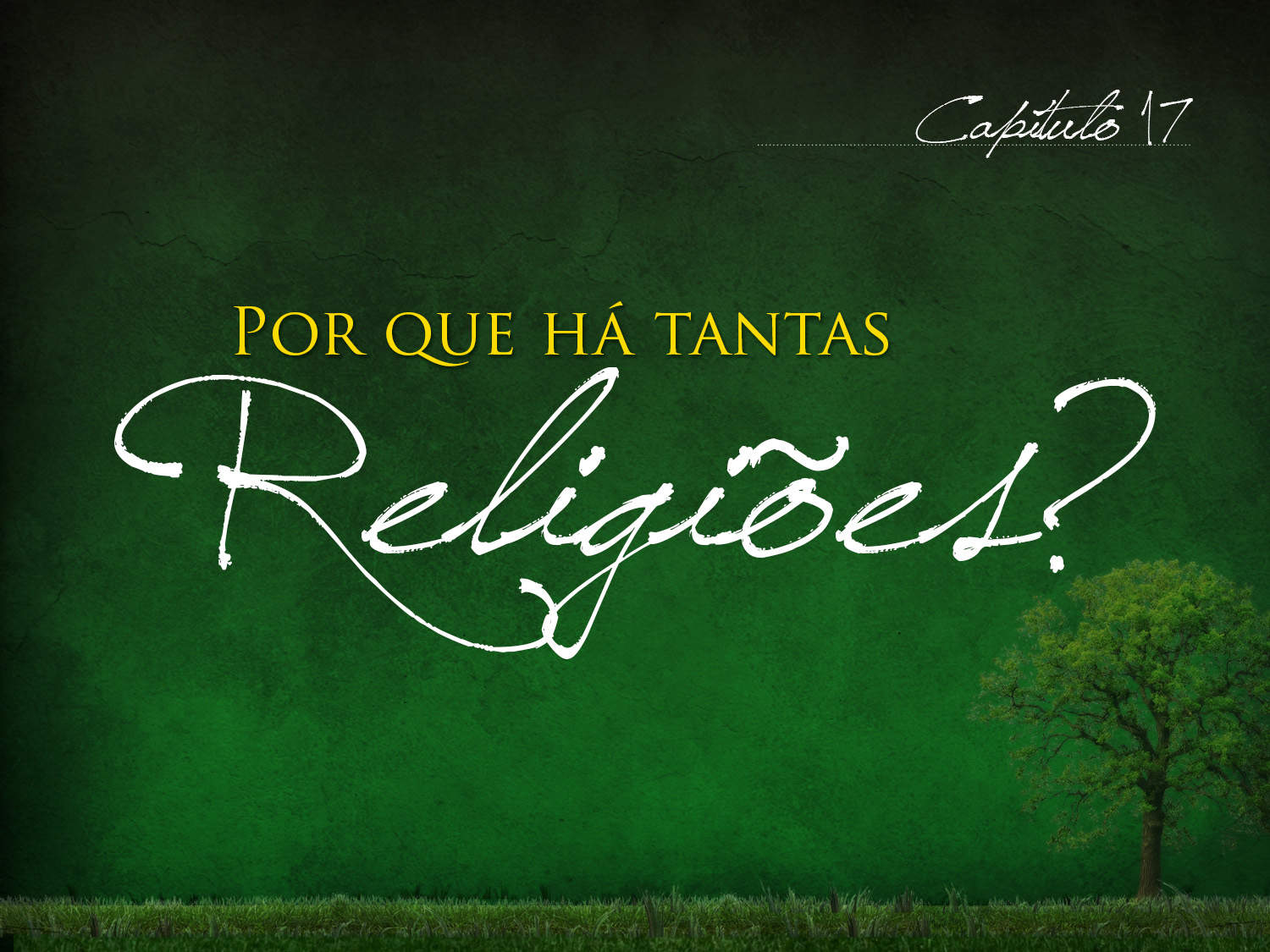 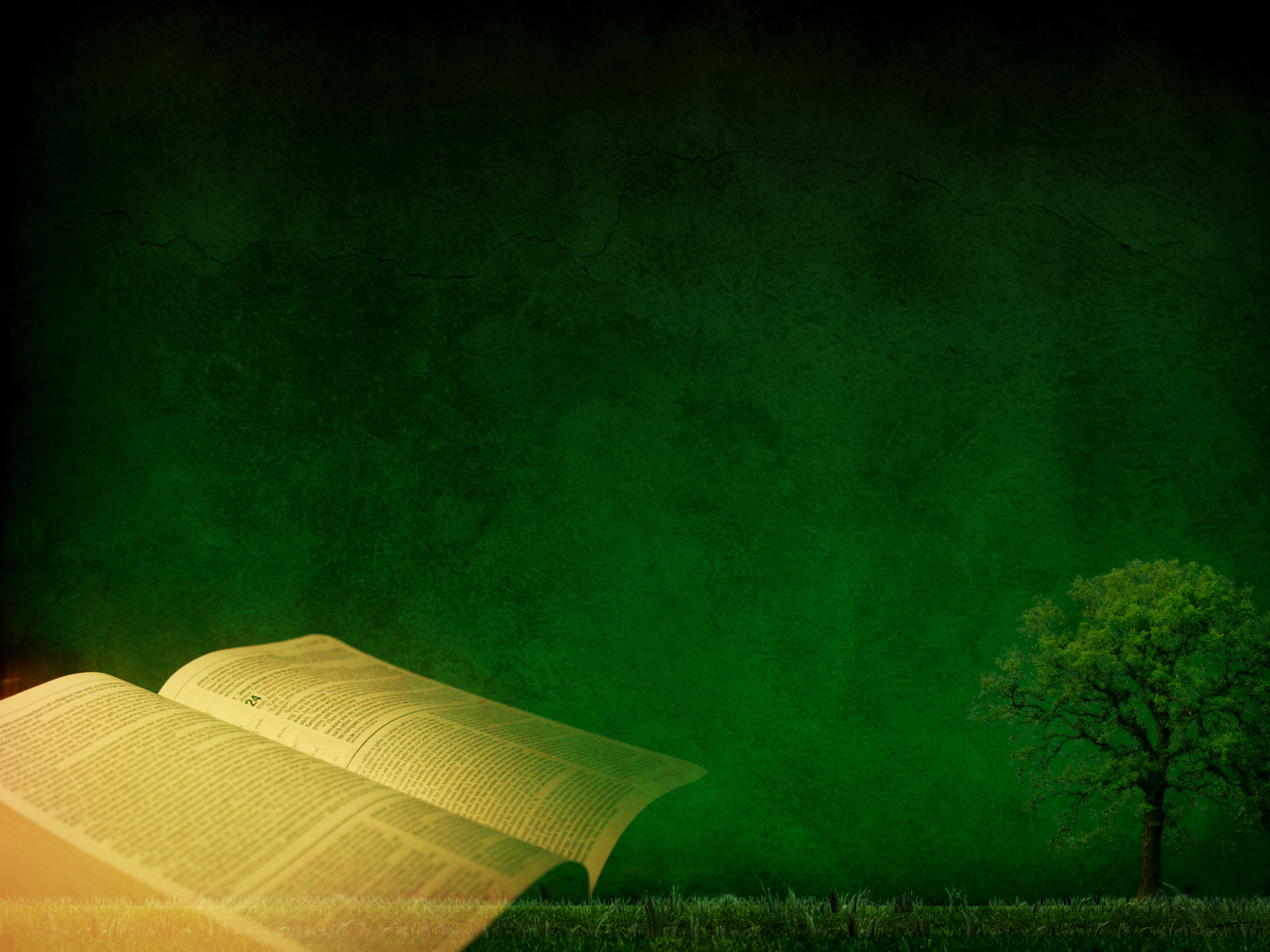 “Pois, nEle, foram criadastodas as coisas, nos céus e sobre a terra, as visíveis e as invisíveis, sejam tronos, sejam soberanias, quer principados, quer potestades. Tudo foi criado por meio dEle e para Ele.”Colossenses 1: 16
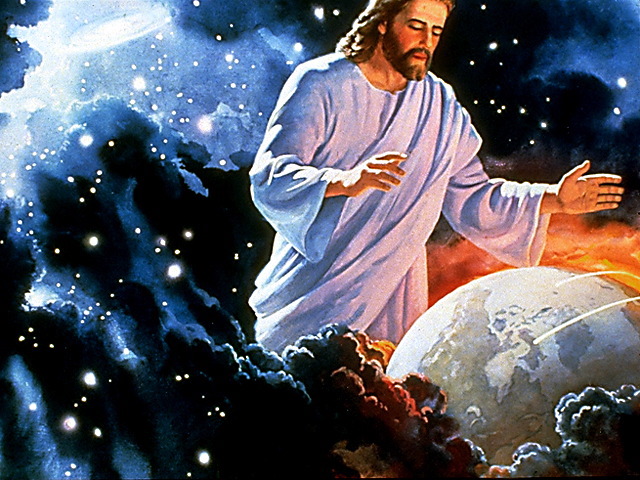 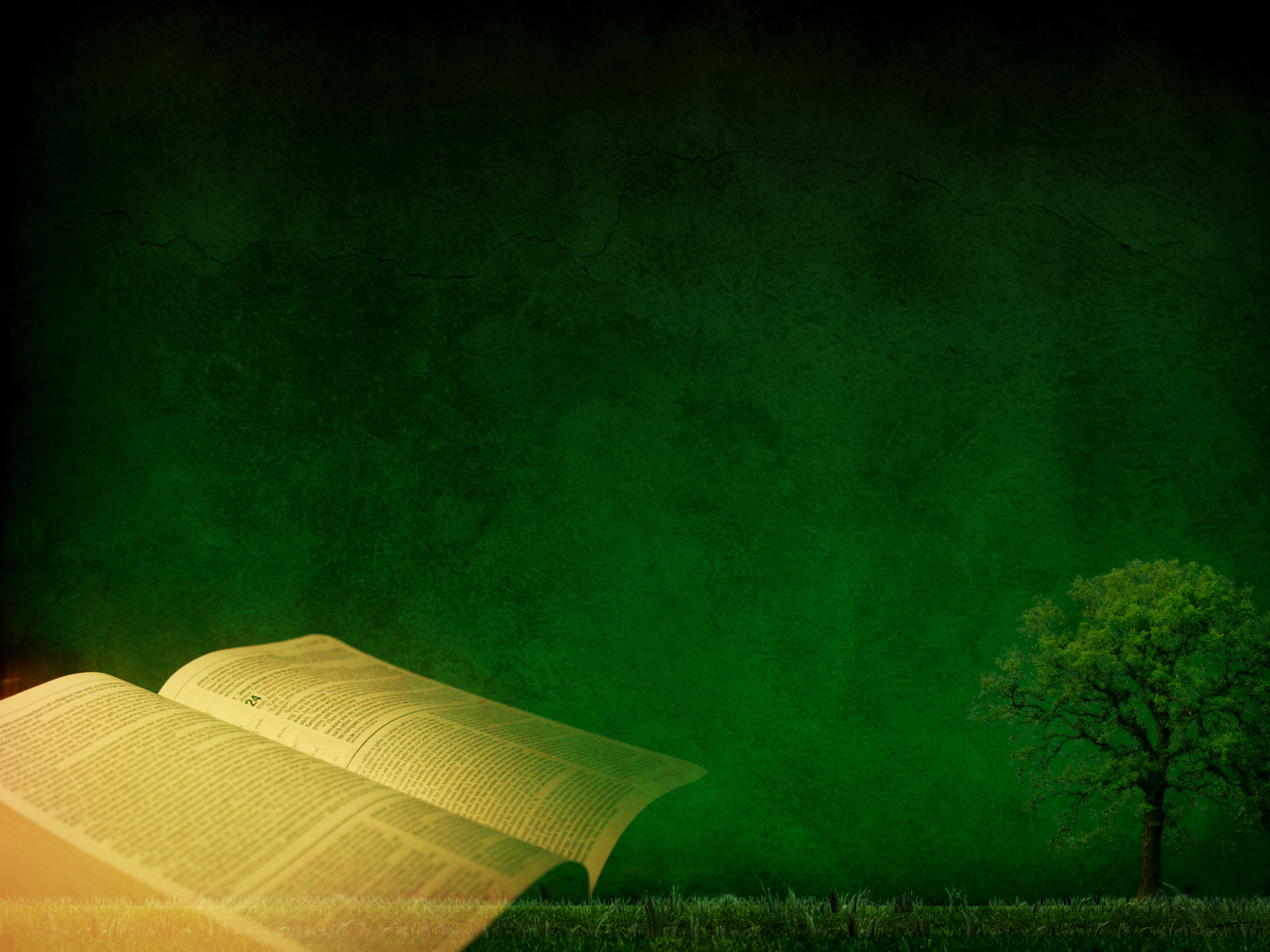 “Lembra-te do dia de sábadopara o santificar. Seis diastrabalharás e farás toda atua obra. Mas o sétimo diaé o sábado do Senhor, teu Deus;não farás nenhum trabalho,nem tu, nem o teu filho,nem a tua filha, nem o teu servo.
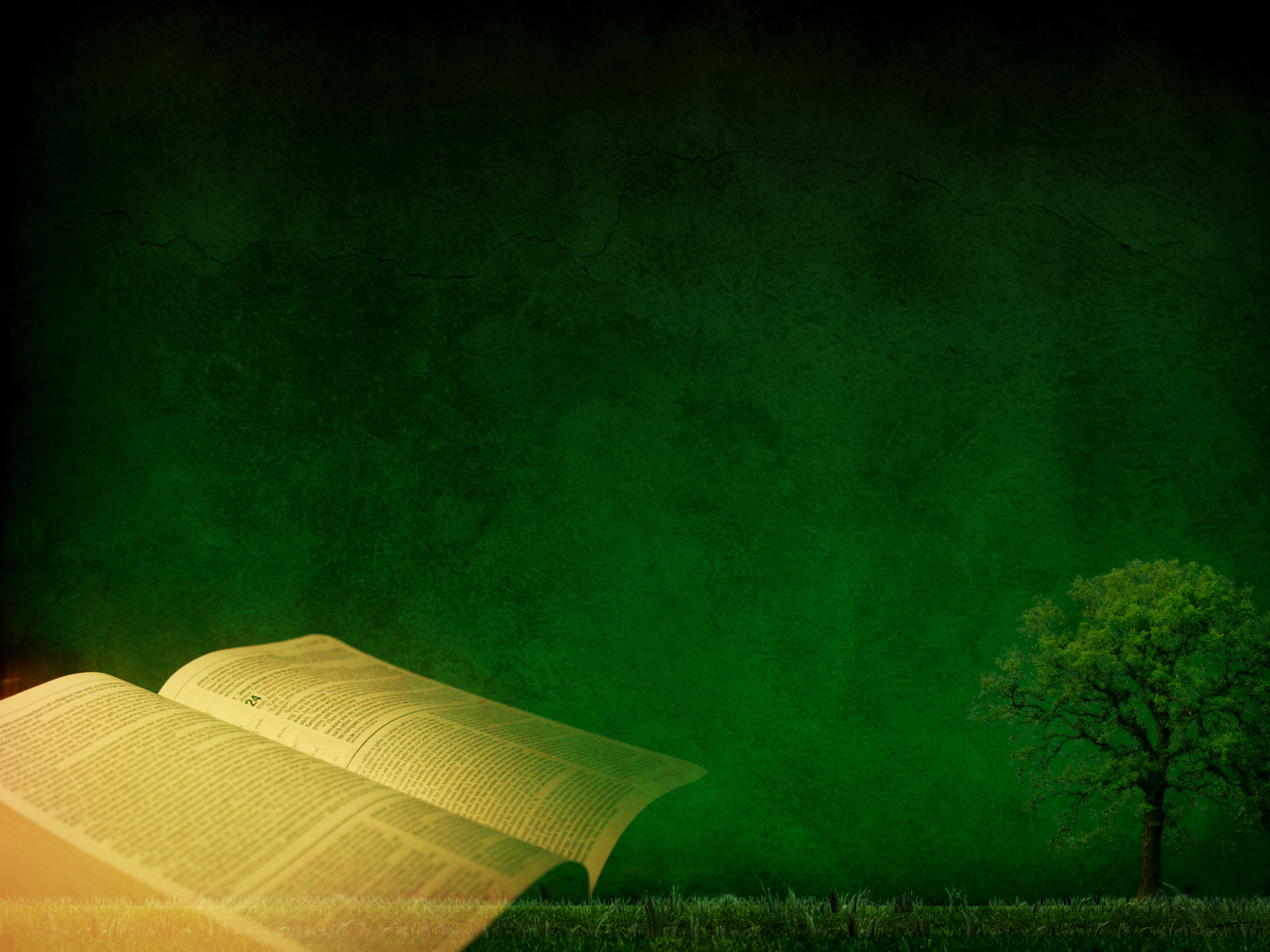 nem a tua serva,nem o teu animal, nem o forasteiro das tuaspostas para dentro;porque em seis dias fez oSenhor os céus, a terra ,o mar e tudo que neles há e,
.
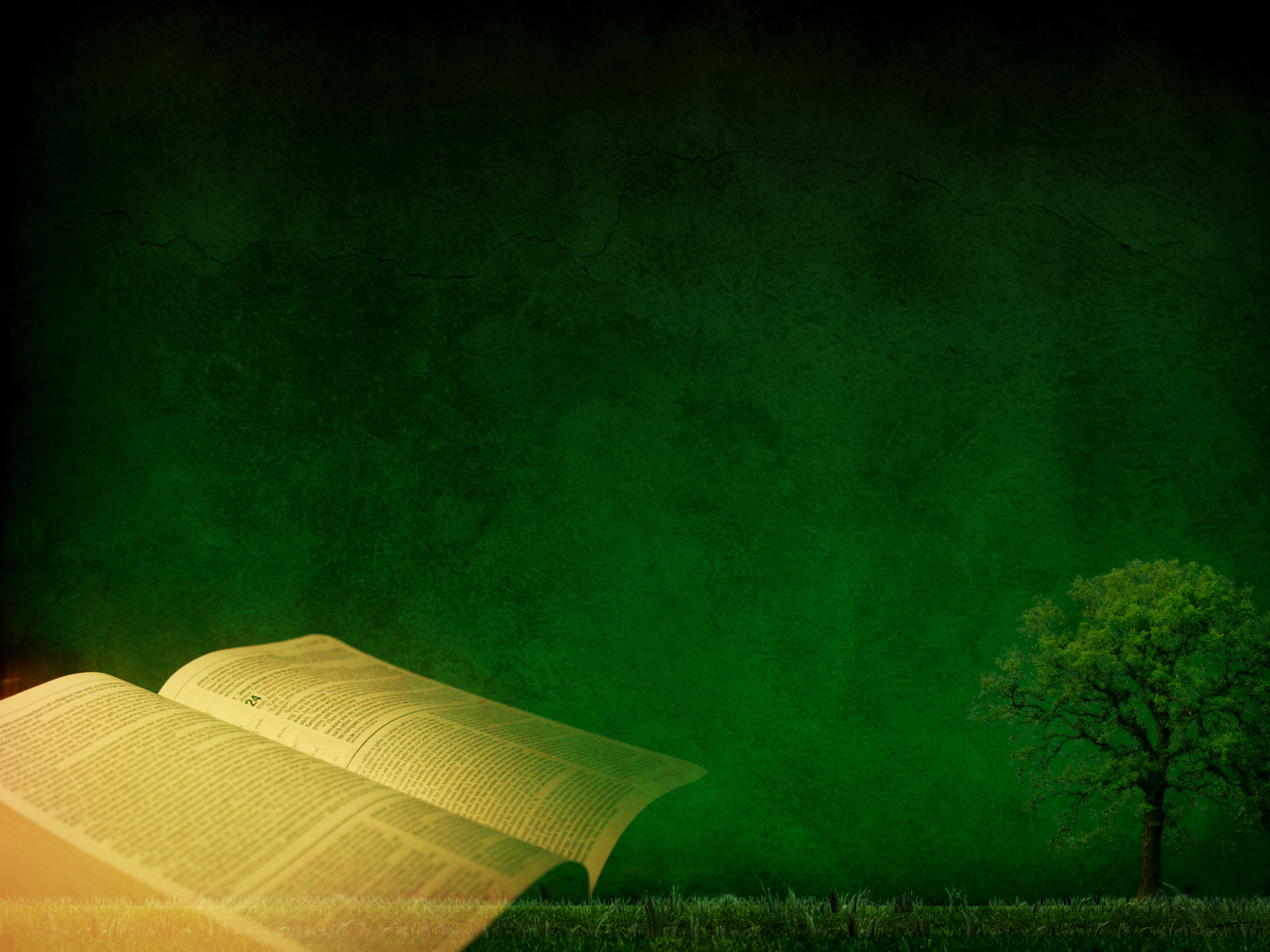 ao sétimo descansou, por isso, o Senhor abençoou o dia de Sábadoe o santificou.”

Êxodo 20: 8-11
.
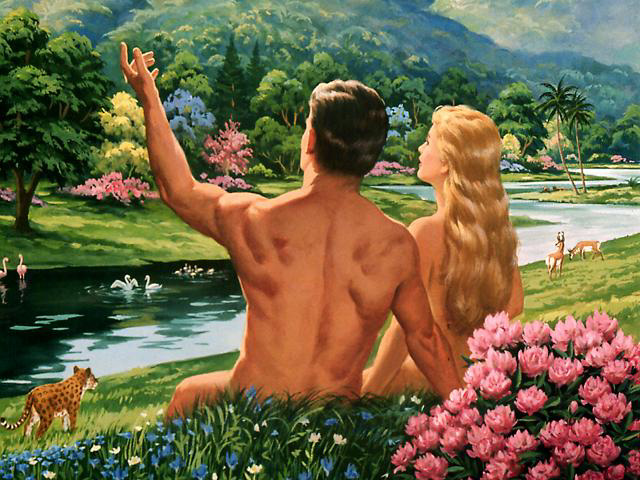 POR QUE COM TANTAS EVIDÊNCIAS
O SÁBADO FOI ESQUECIDO?
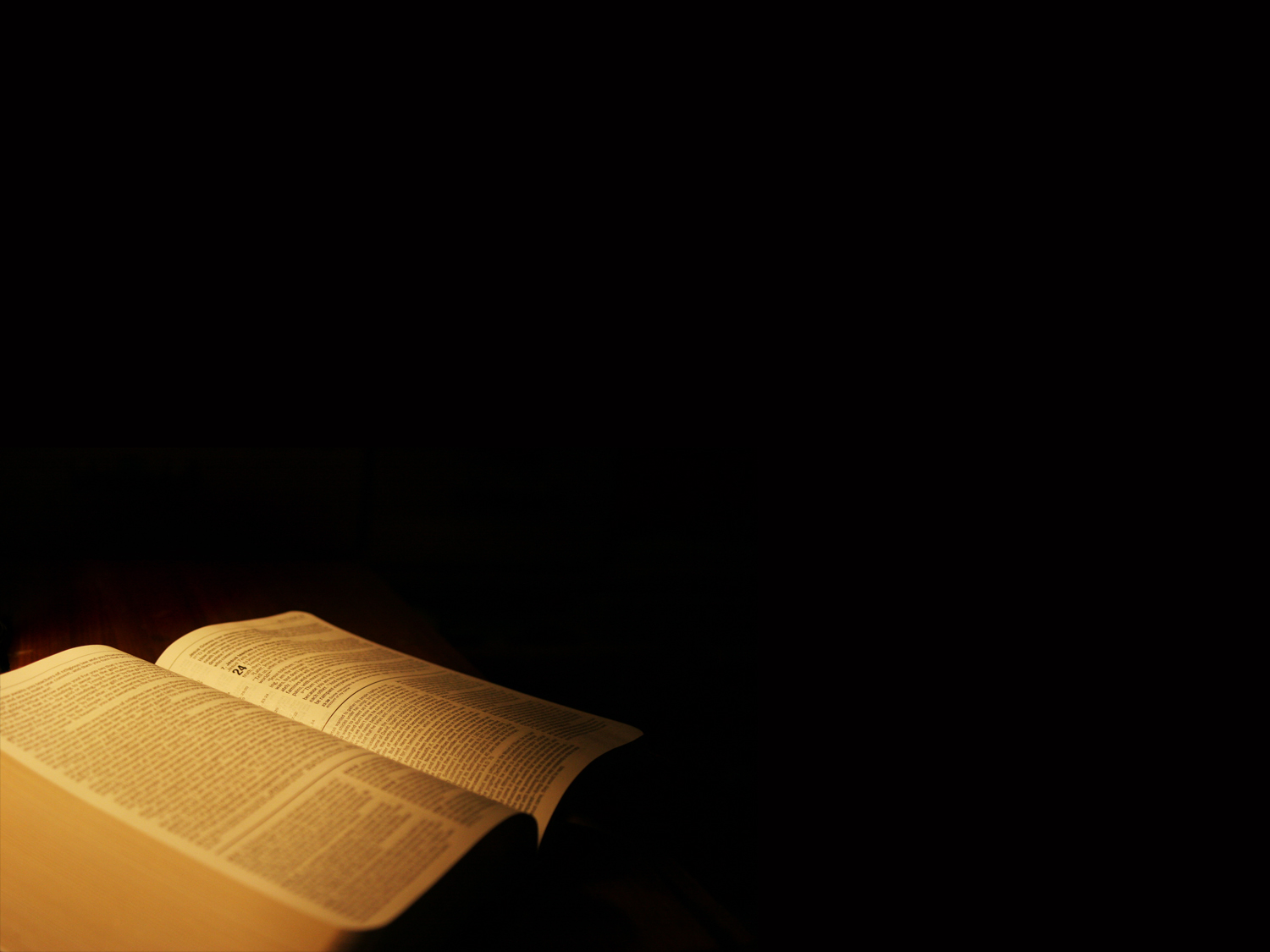 “Certamenteo Senhor não farácoisa alguma,sem primeiro revelaro seu segredo aos seusservos, os profetas.”

Amós 3: 7
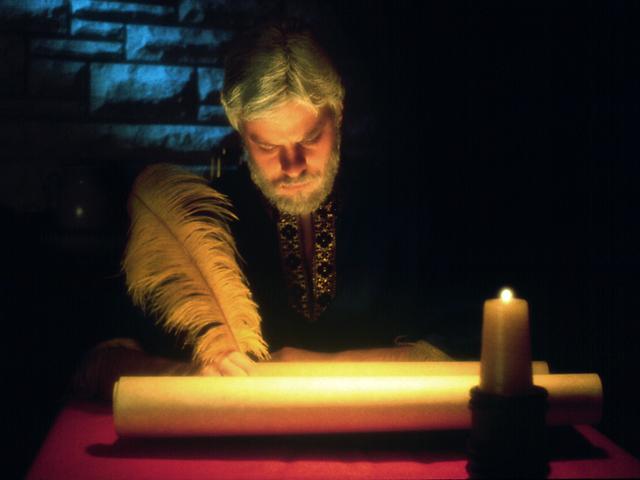 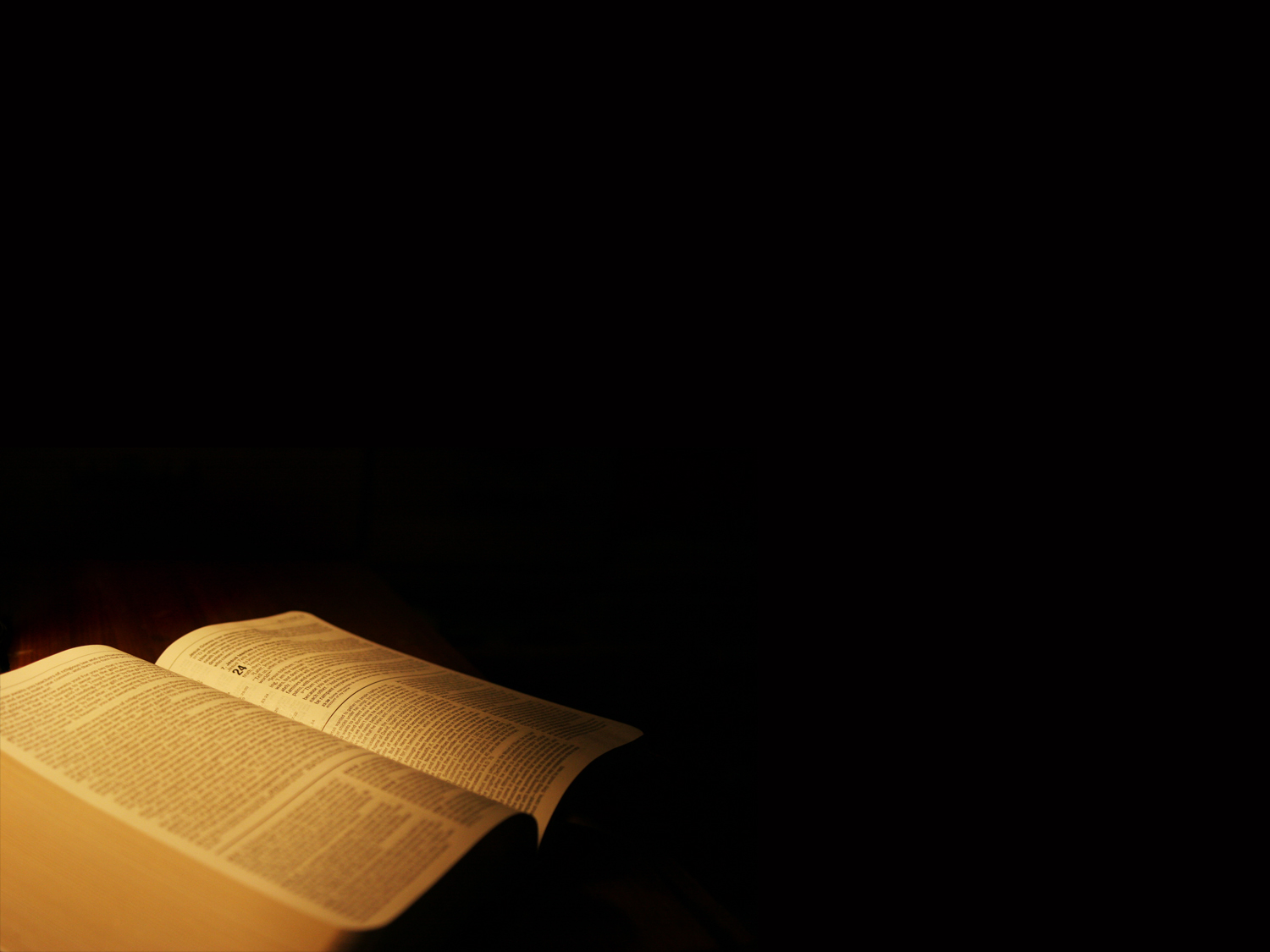 “Primeiro Dia da Semana”(Oito vezes no Novo Testamento)
Mateus 28: 1
Marcos 16: 1, 2
Marcos 16: 9
Lucas 24: 1
João 20: 1
João 20: 19
Atos 20: 7
I Coríntios 16: 2
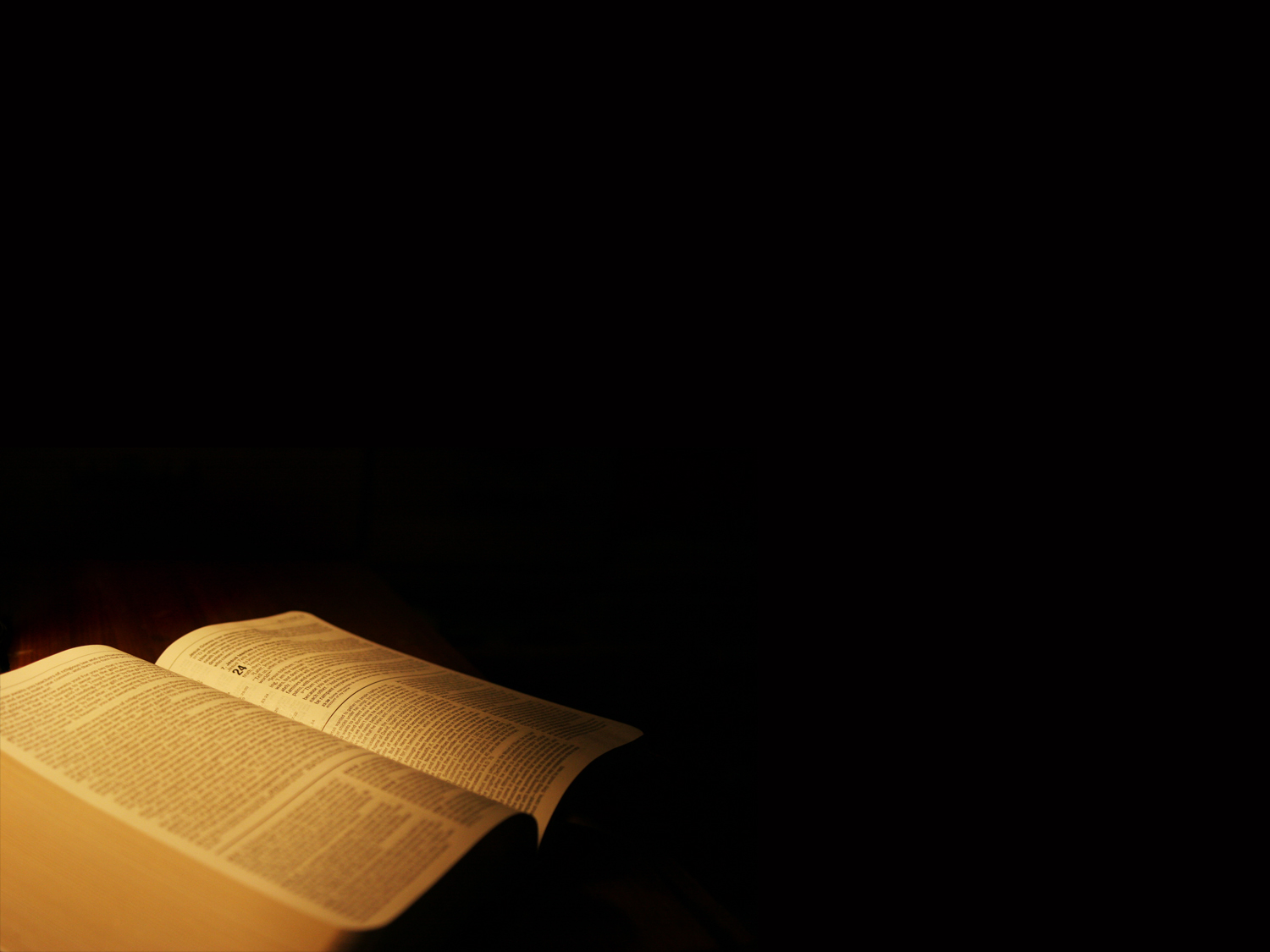 “E, no fim do sábado, quando já despontava o primeiro dia da semana, Maria Madalena e a outra Maria foram ver o sepulcro.”

Mateus 28:1
Mateus 28: 1
Marcos 16: 1, 2
Marcos 16: 9
Lucas 24: 1
João 20: 1
João 20: 19
Atos 20: 7
I Coríntios 16: 2
1
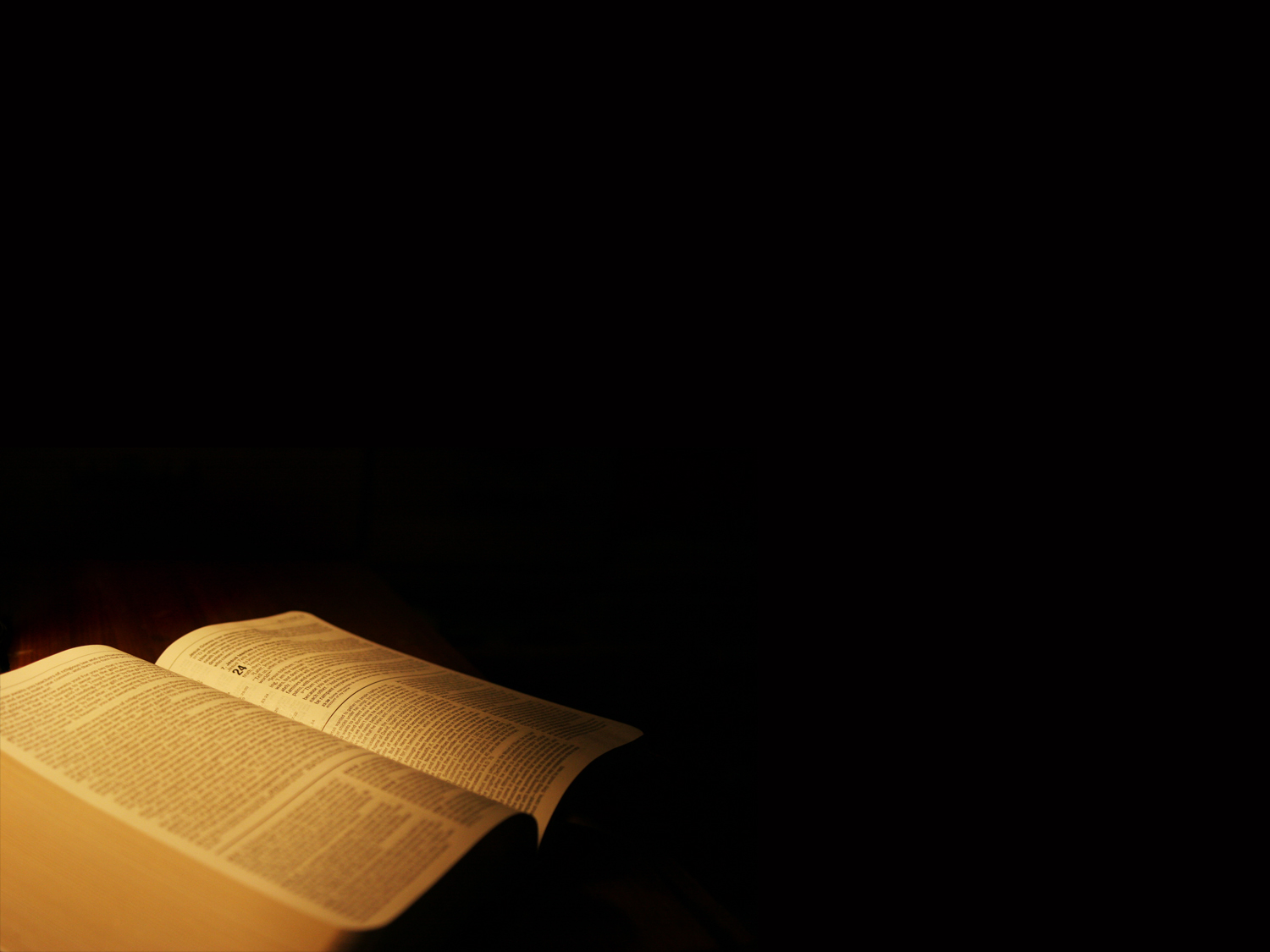 “E, passado o sábado, Maria Madalena, e Maria, mãe de Tiago, e Salomé, compraram aromas para irem ungi-lo. E, no primeiro dia da semana, foram ao sepulcro, de manhã cedo, ao nascer do sol.”

Marcos 16: 1, 2
Mateus 28: 1
Marcos 16: 1, 2
Marcos 16: 9
Lucas 24: 1
João 20: 1
João 20: 19
Atos 20: 7
I Coríntios 16: 2
2
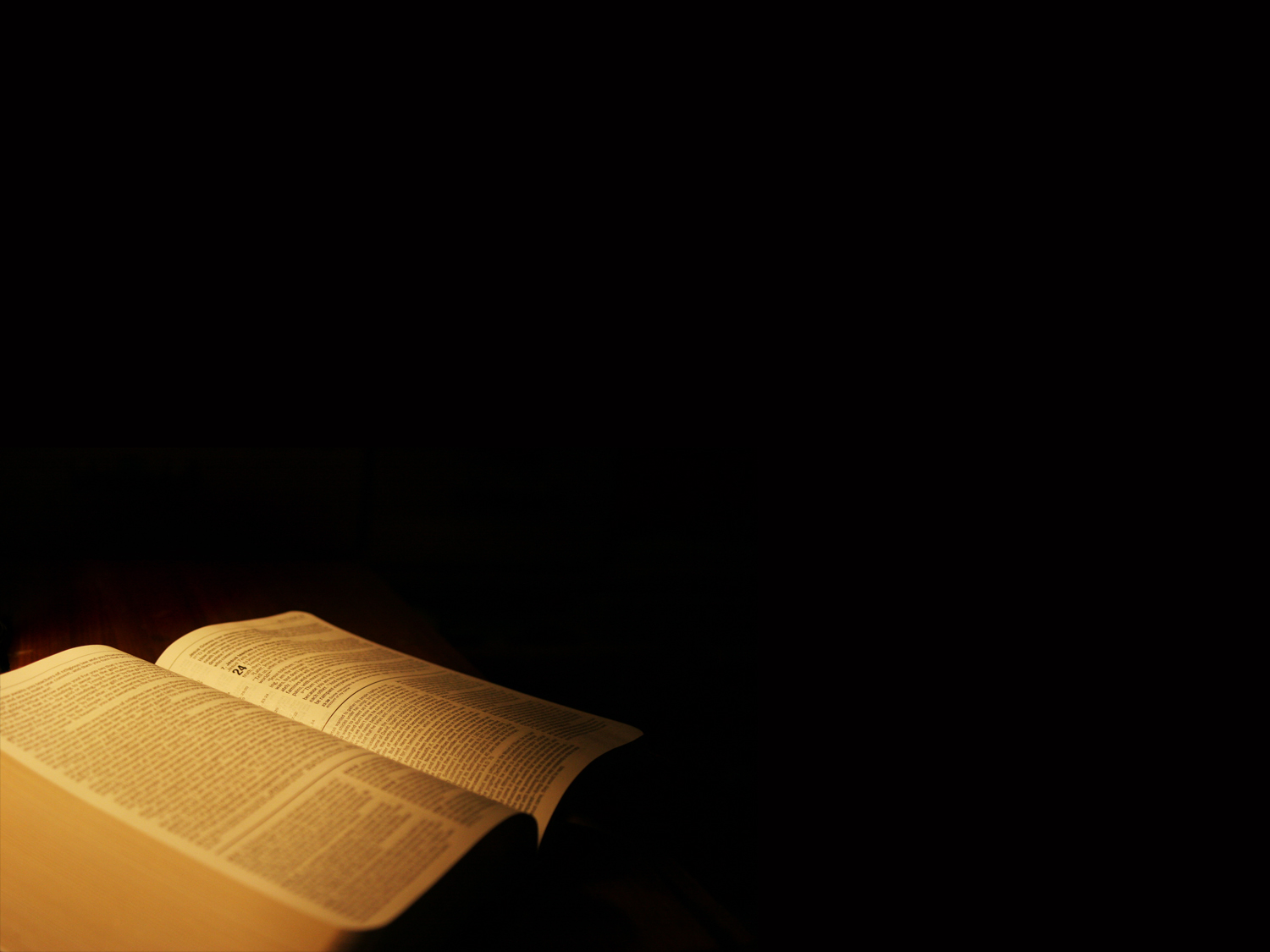 “E Jesus, tendo ressuscitado na manhã do primeiro dia da semana, apareceu primeiramente a Maria Madalena, da qual tinha expulsado sete demônios.”

Marcos 16: 9
Mateus 28: 1
Marcos 16: 1, 2
Marcos 16: 9
Lucas 24: 1
João 20: 1
João 20: 19
Atos 20: 7
I Coríntios 16: 2
3
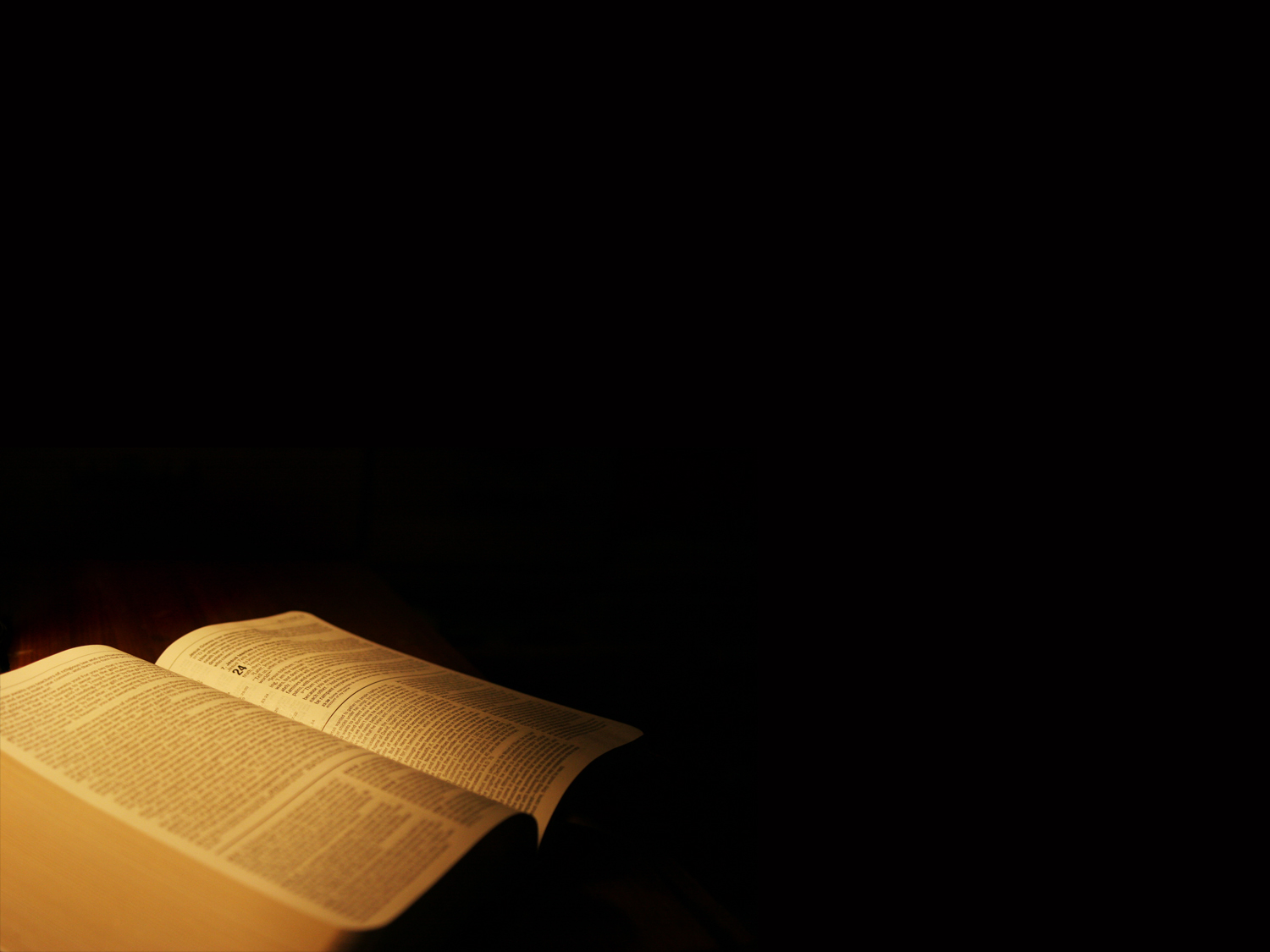 “E no primeiro dia da semana, muito de madrugada, foram elas ao sepulcro, levando as especiarias que tinham preparado.”

Lucas 24: 1
Mateus 28: 1
Marcos 16: 1, 2
Marcos 16: 9
Lucas 24: 1
João 20: 1
João 20: 19
Atos 20: 7
I Coríntios 16: 2
4
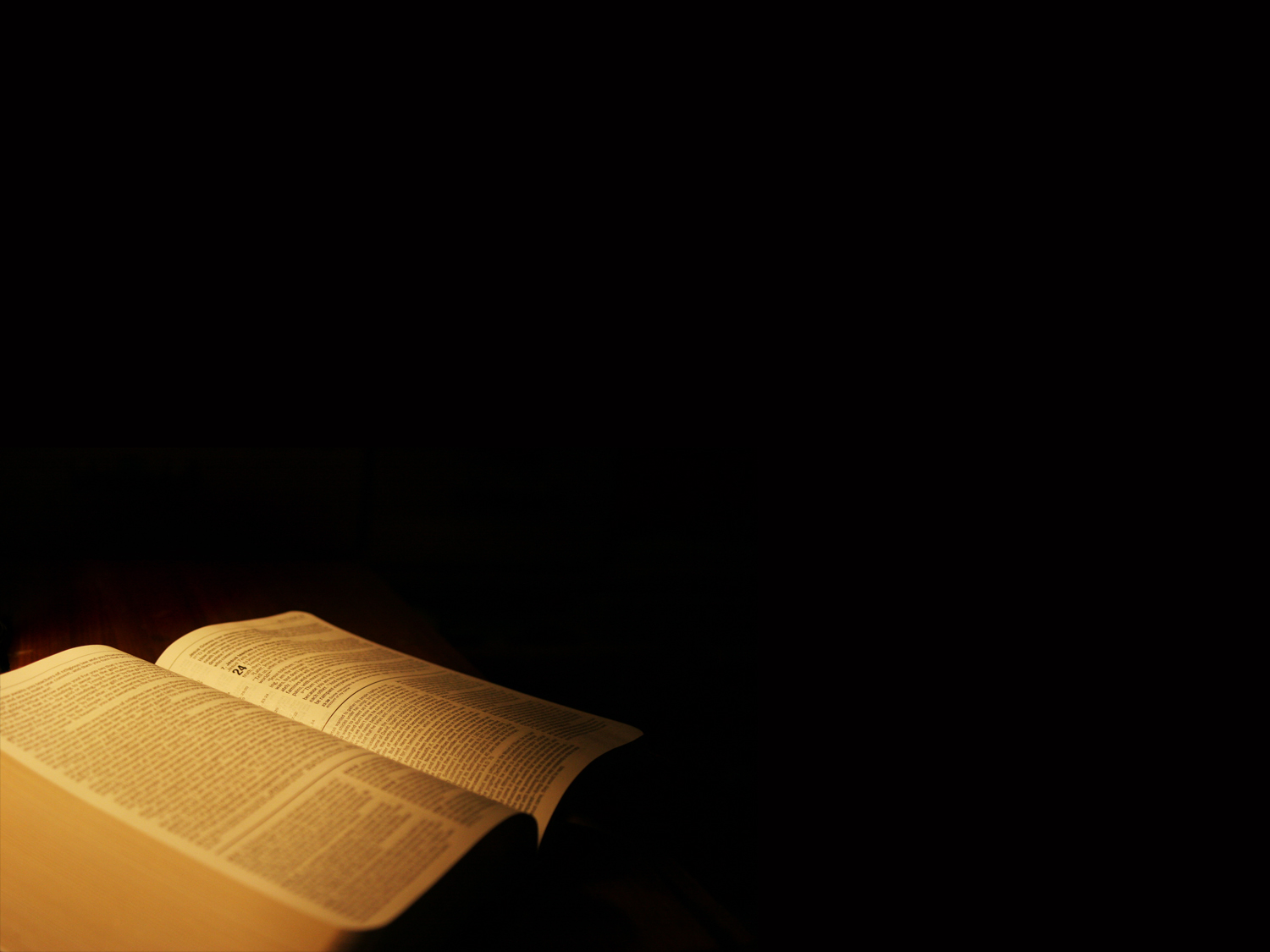 “E no primeiro dia da semana Maria Madalena foi ao sepulcro de madrugada, sendo ainda escuro, e viu a pedra tirada do sepulcro.”

João 20: 1
Mateus 28: 1
Marcos 16: 1, 2
Marcos 16: 9
Lucas 24: 1
João 20: 1
João 20: 19
Atos 20: 7
I Coríntios 16: 2
5
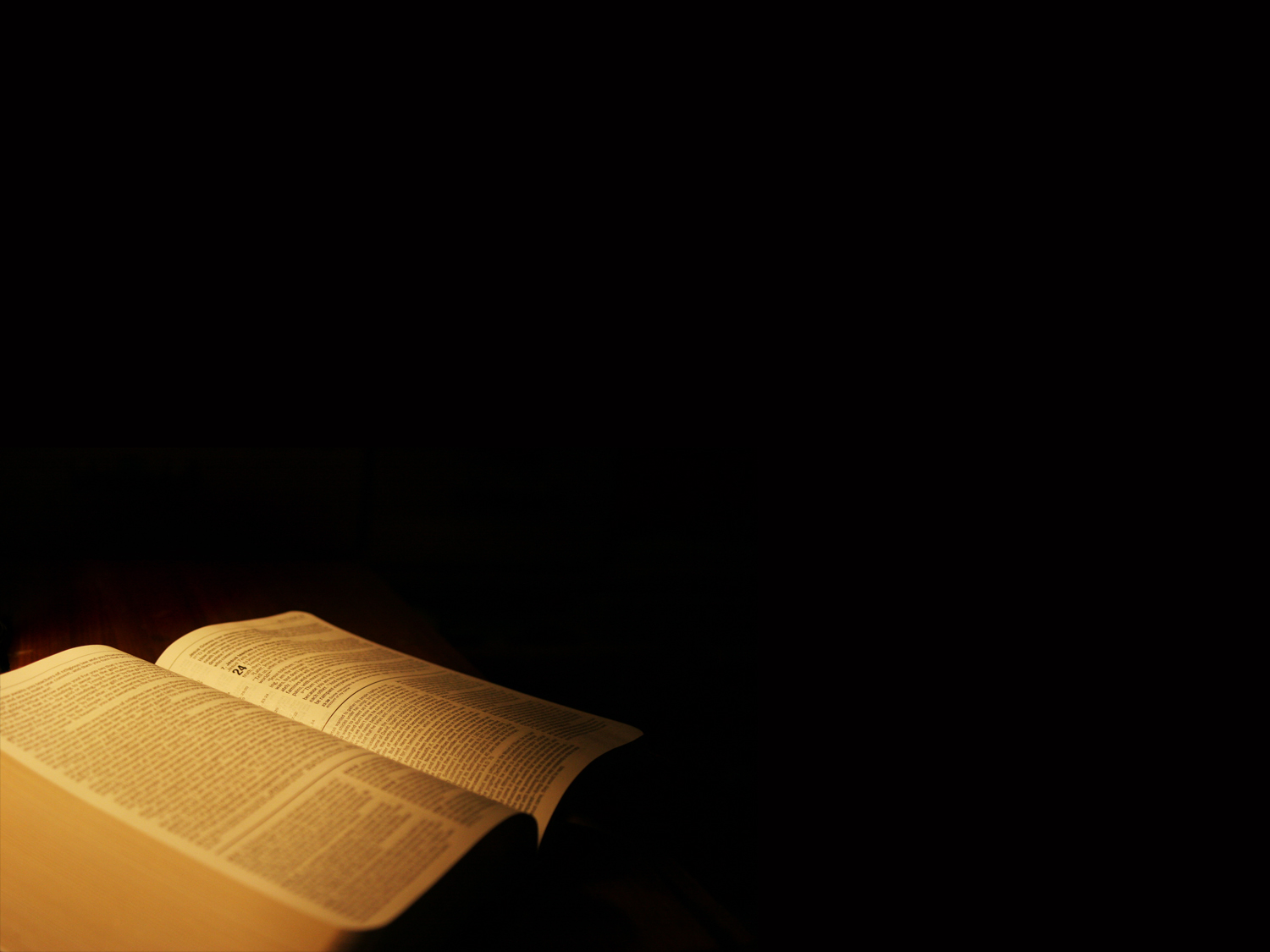 “Chegada pois a tarde daquele dia, o primeiro da semana, e cerradas as portas onde os discípulos, com medo dos judeus, se tinham ajuntado, chegou Jesus, e pôs-se no meio, e disse-lhes: Paz seja convosco.”

João 20: 19
Mateus 28: 1
Marcos 16: 1, 2
Marcos 16: 9
Lucas 24: 1
João 20: 1
João 20: 19
Atos 20: 7
I Coríntios 16: 2
6
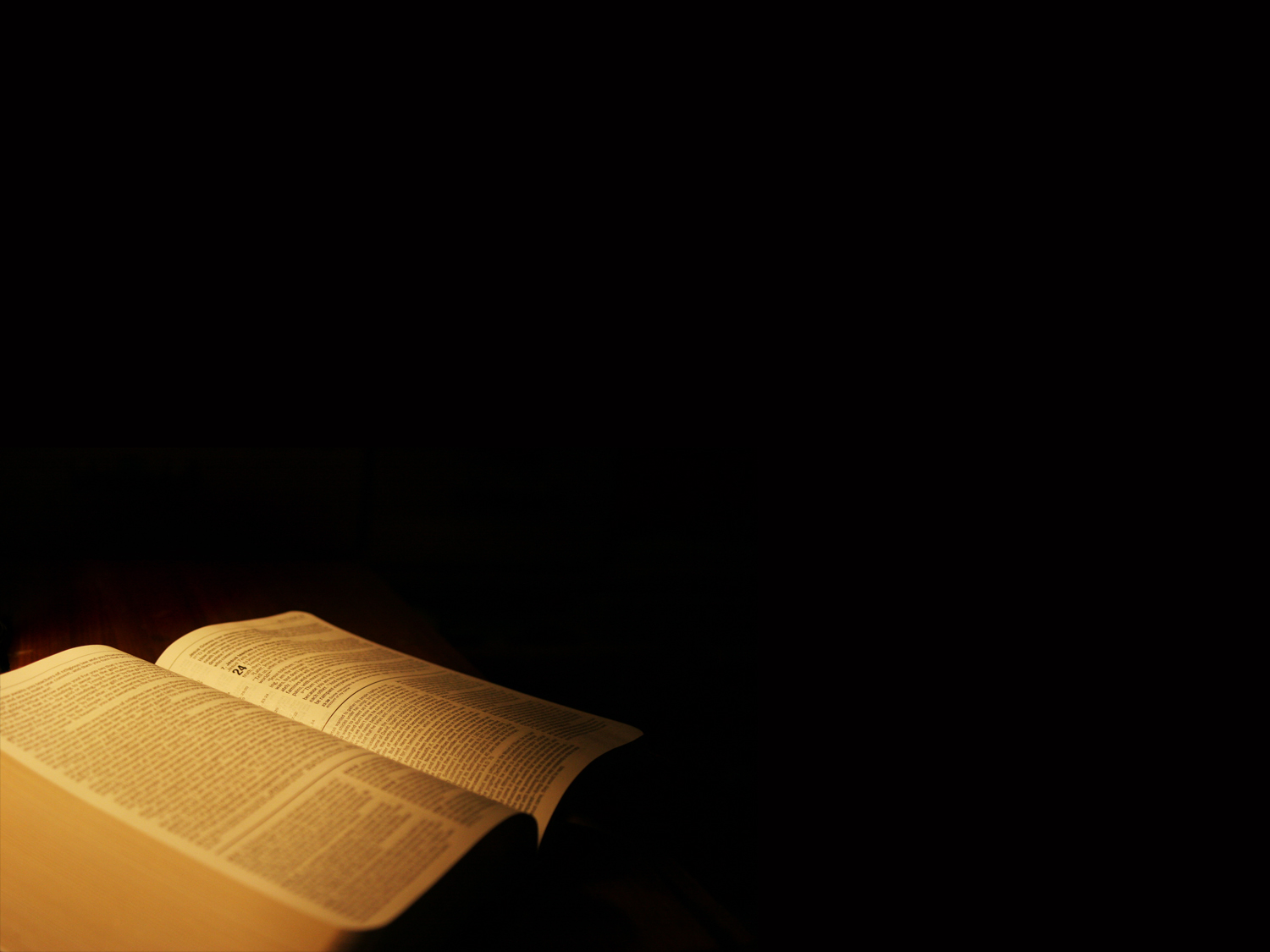 “E no primeiro dia da semana, ajuntando-se os discípulos para partir o pão, Paulo, que havia de partir no dia seguinte, falava com eles; e alargou a prática até à meia noite.”

Atos 20: 7
Mateus 28: 1
Marcos 16: 1, 2
Marcos 16: 9
Lucas 24: 1
João 20: 1
João 20: 19
Atos 20: 7
I Coríntios 16: 2
7
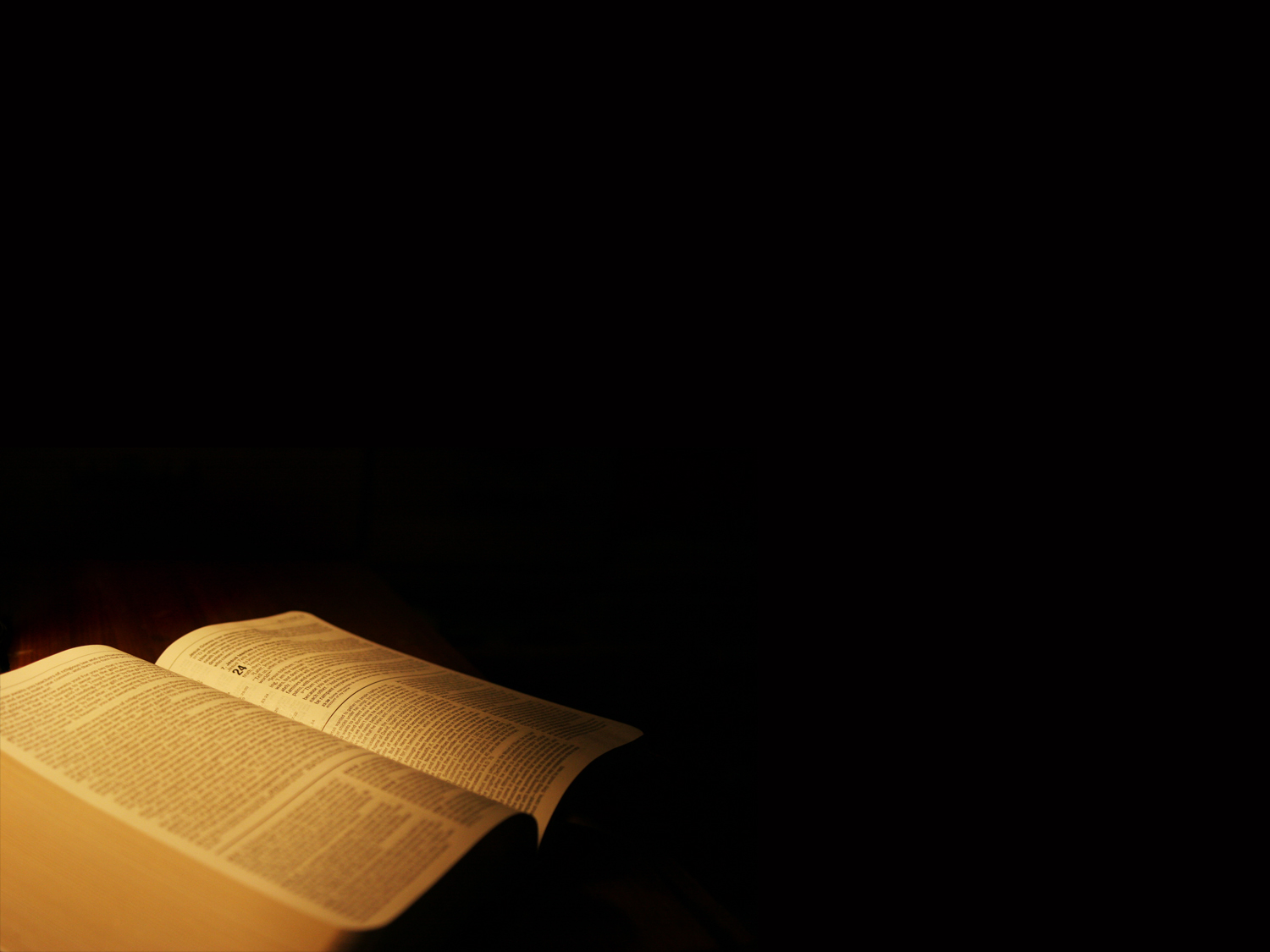 ”No primeiro dia da semana cada um de vós ponha de parte o que puder ajuntar, conforme a sua prosperidade, para que se não façam as coletas quando eu chegar.”

I Coríntios 16: 2
Mateus 28: 1
Marcos 16: 1, 2
Marcos 16: 9
Lucas 24: 1
João 20: 1
João 20: 19
Atos 20: 7
I Coríntios 16: 2
8
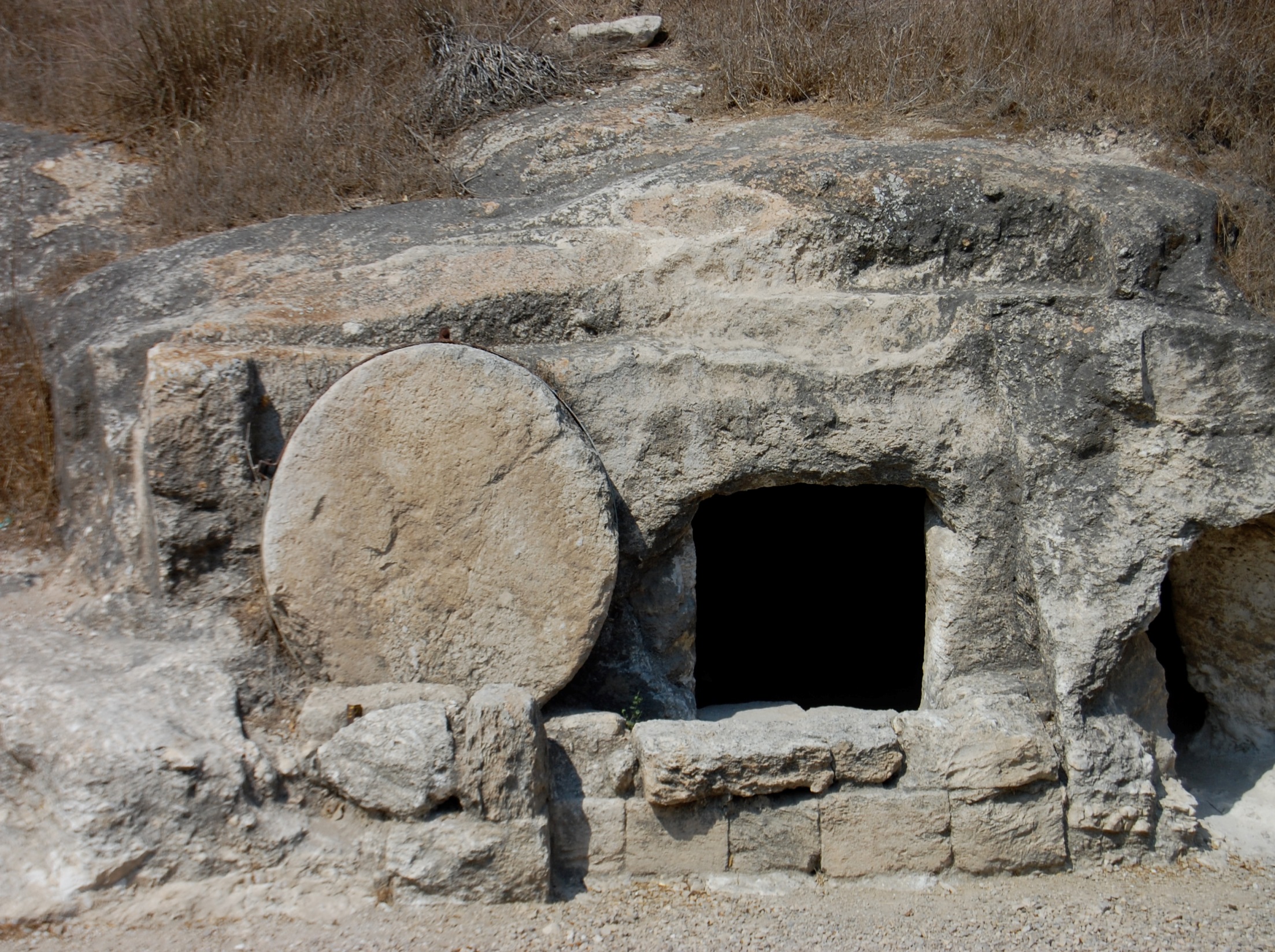 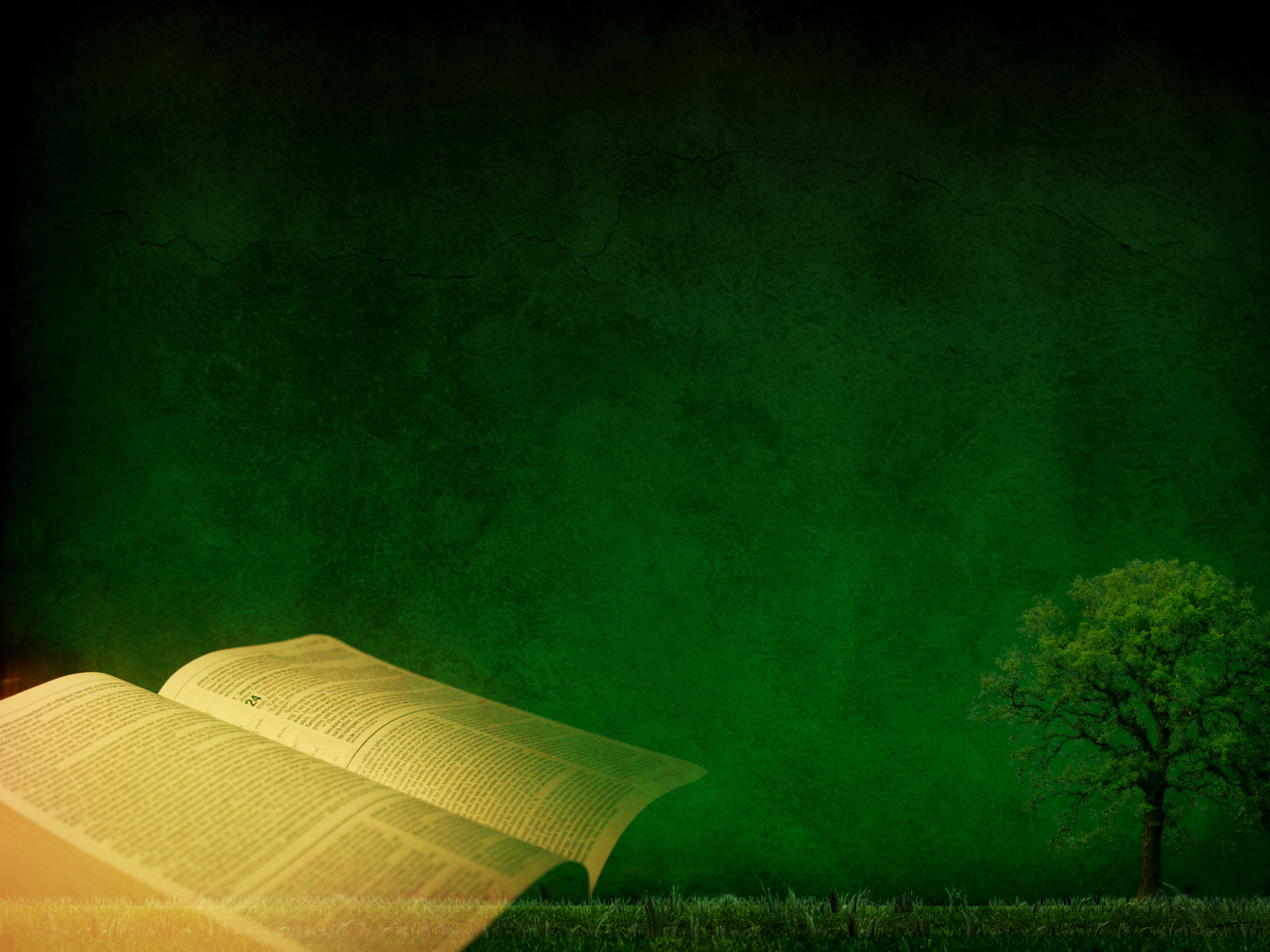 “Ou, porventura,ignorais que todos nósque fomos batizados emCristo, fomos batizadosna sua morte?
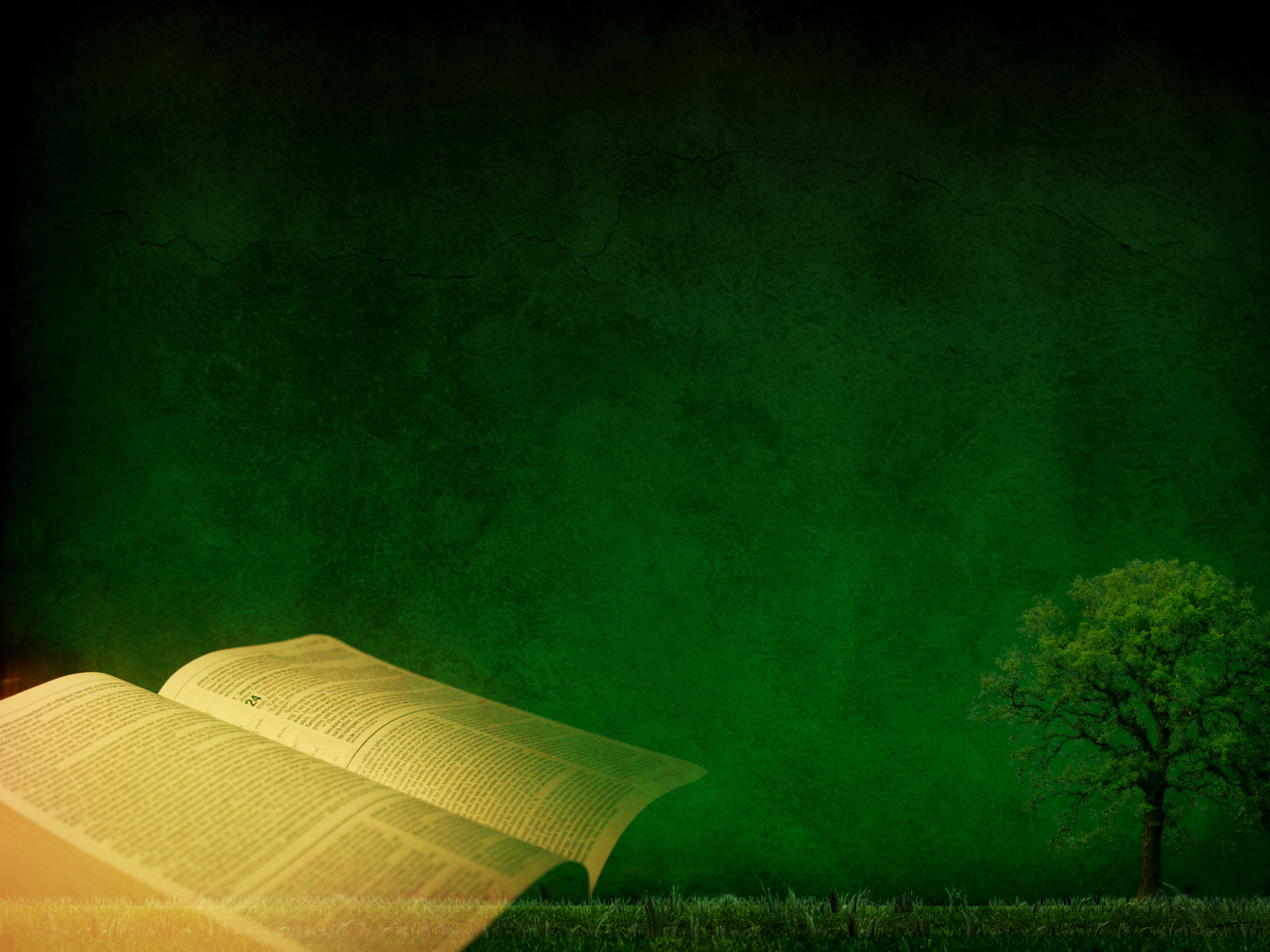 Fomos, pois sepultadoscom Ele na morte pelo batismo; para que, como Cristo foi ressuscitado dentre os mortos pela glória do Pai, assim também andemosnós em novidade de vida.
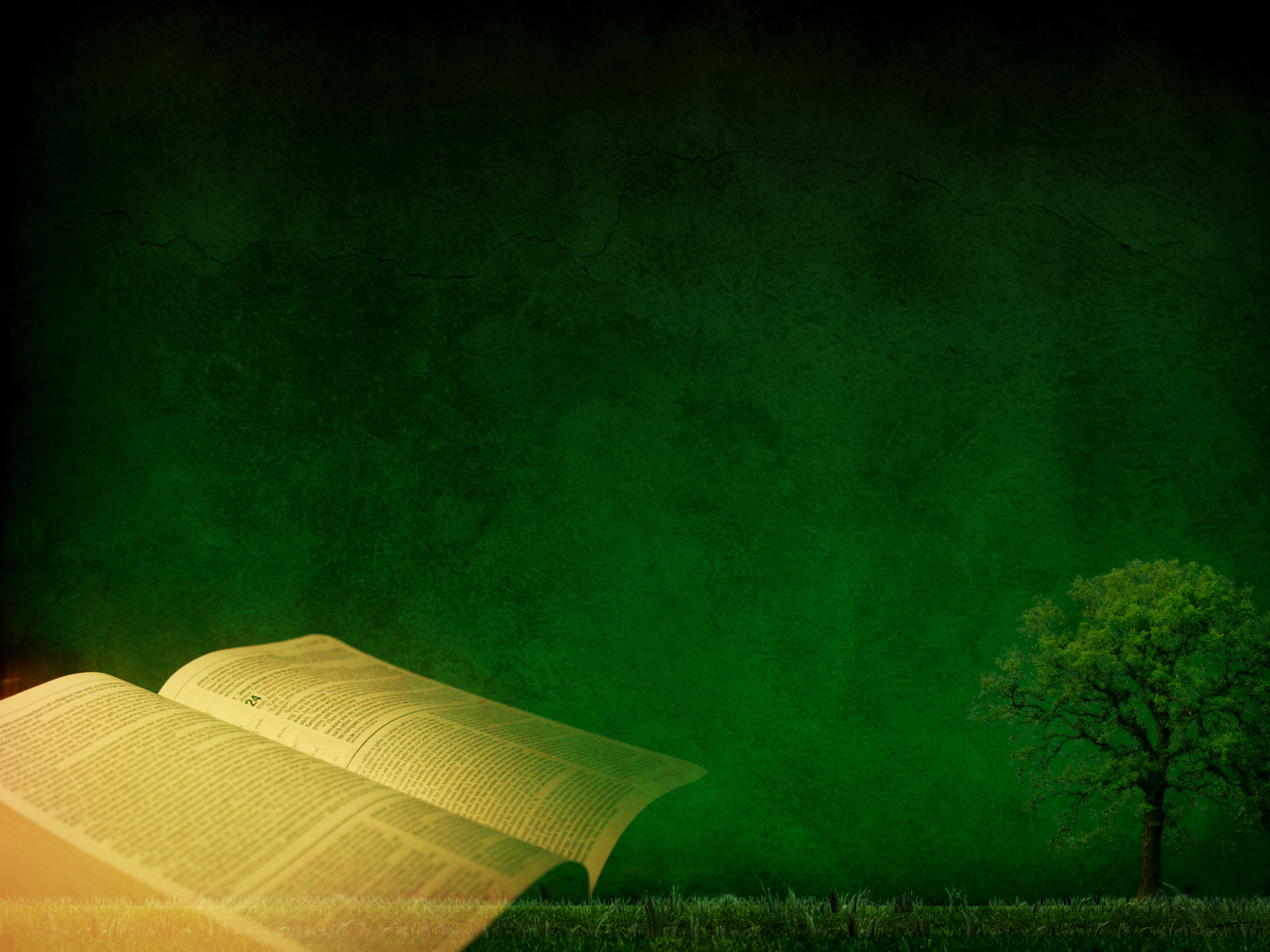 Porque, se fomos unidoscom Ele na semelhançada Sua morte, certamente, o seremos também na semelhançada Sua ressurreição.”
Romanos 6: 3-5
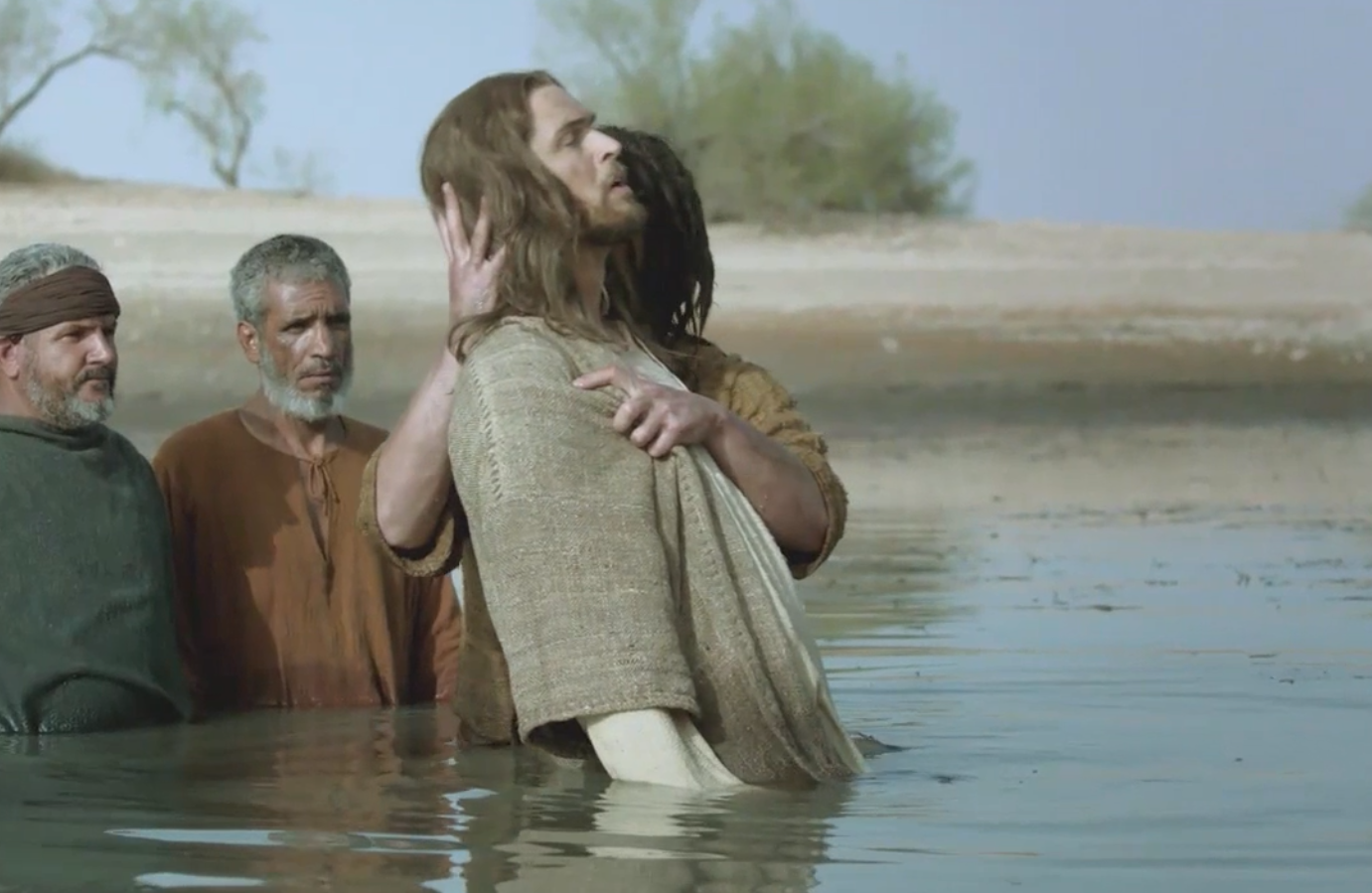 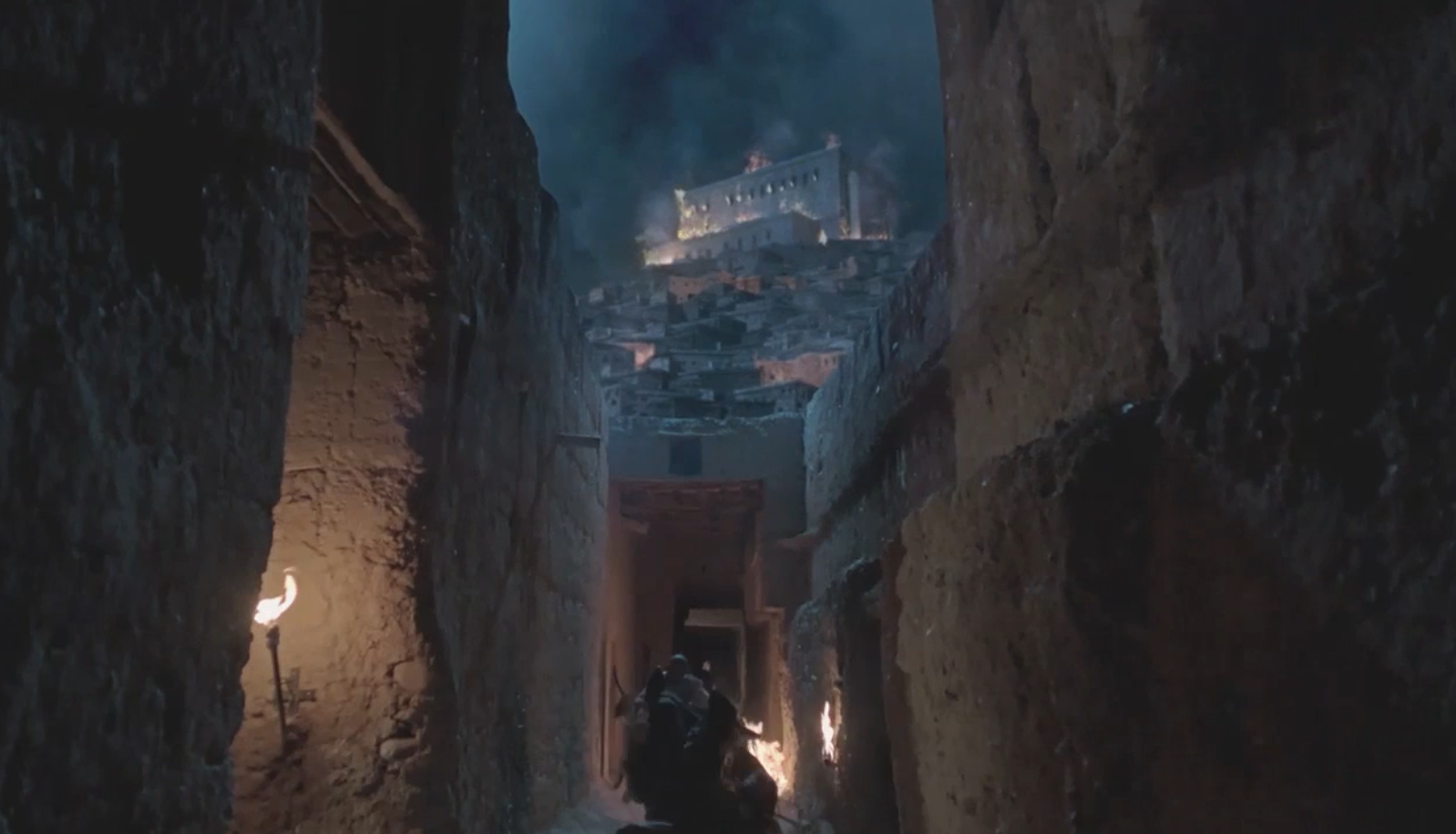 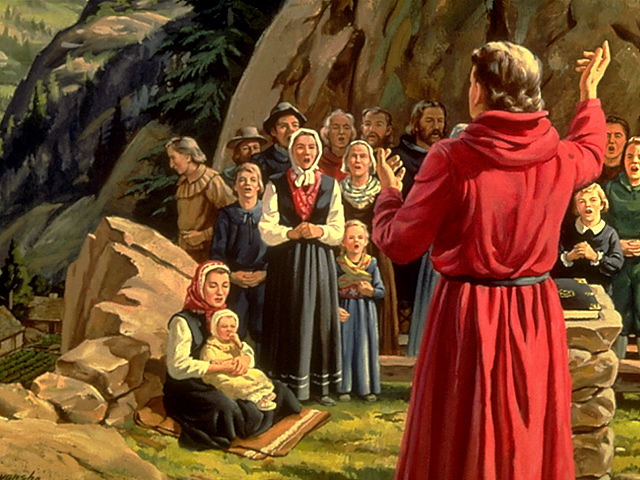 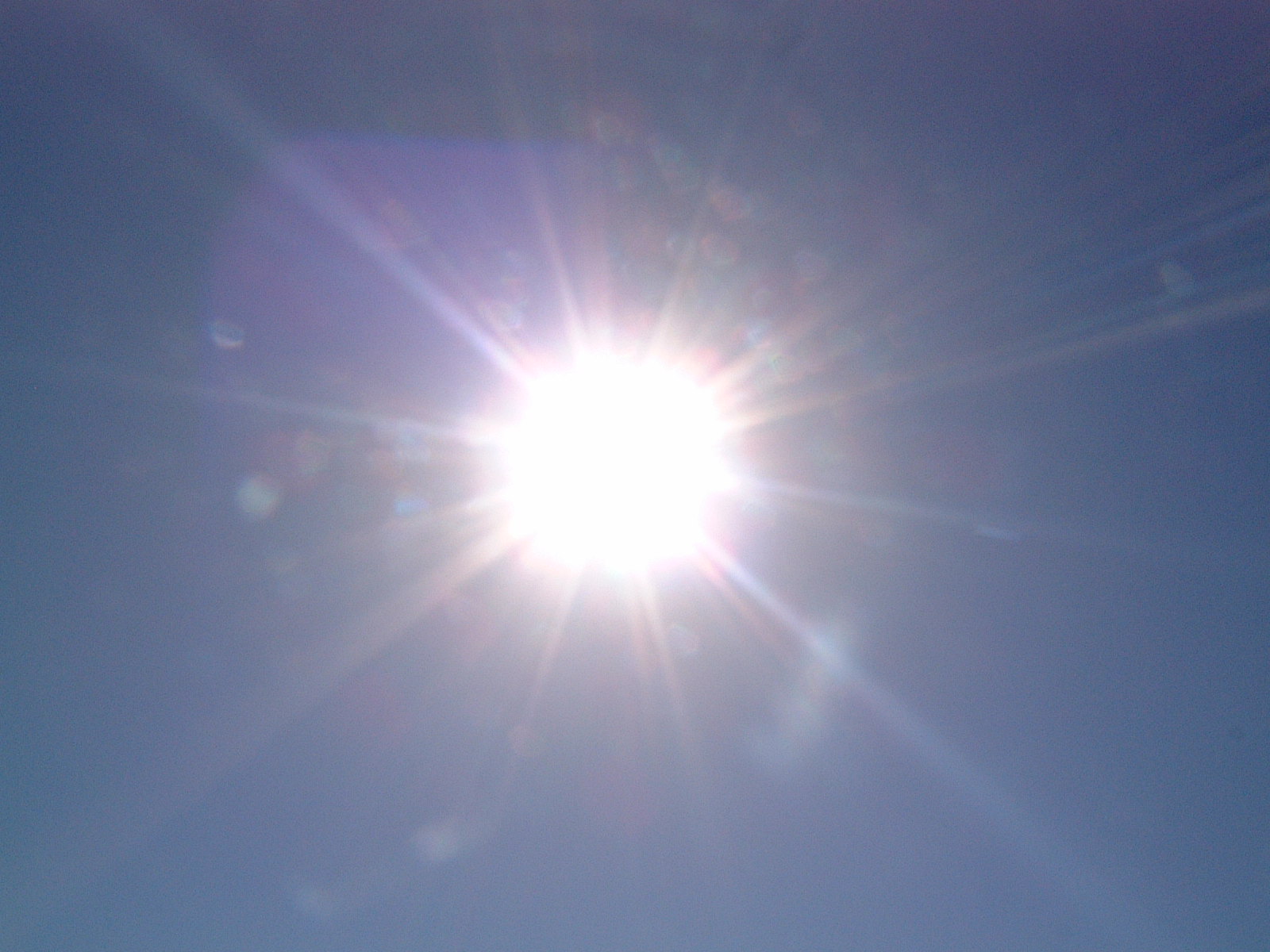 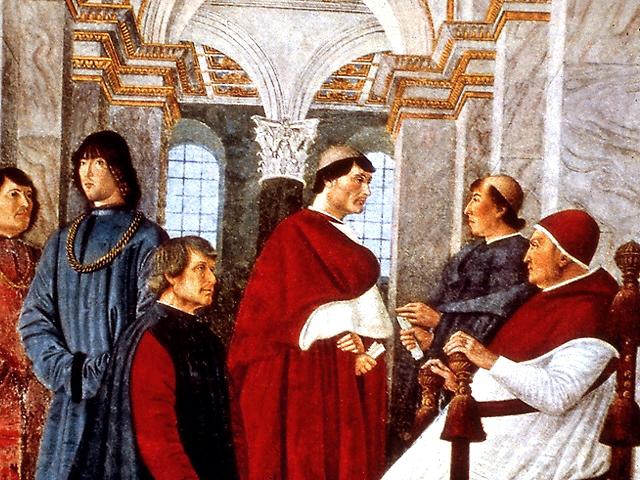 “Concílio de Laodicéia”364 d.C.
“Agora todos os cristãos devem guardar o domingo, o primeiro dia da semana, em substituição do sábado porque Cristo começou a criar o mundo no primeiro dia da semana e porque Ele ressuscitou nesse dia.”
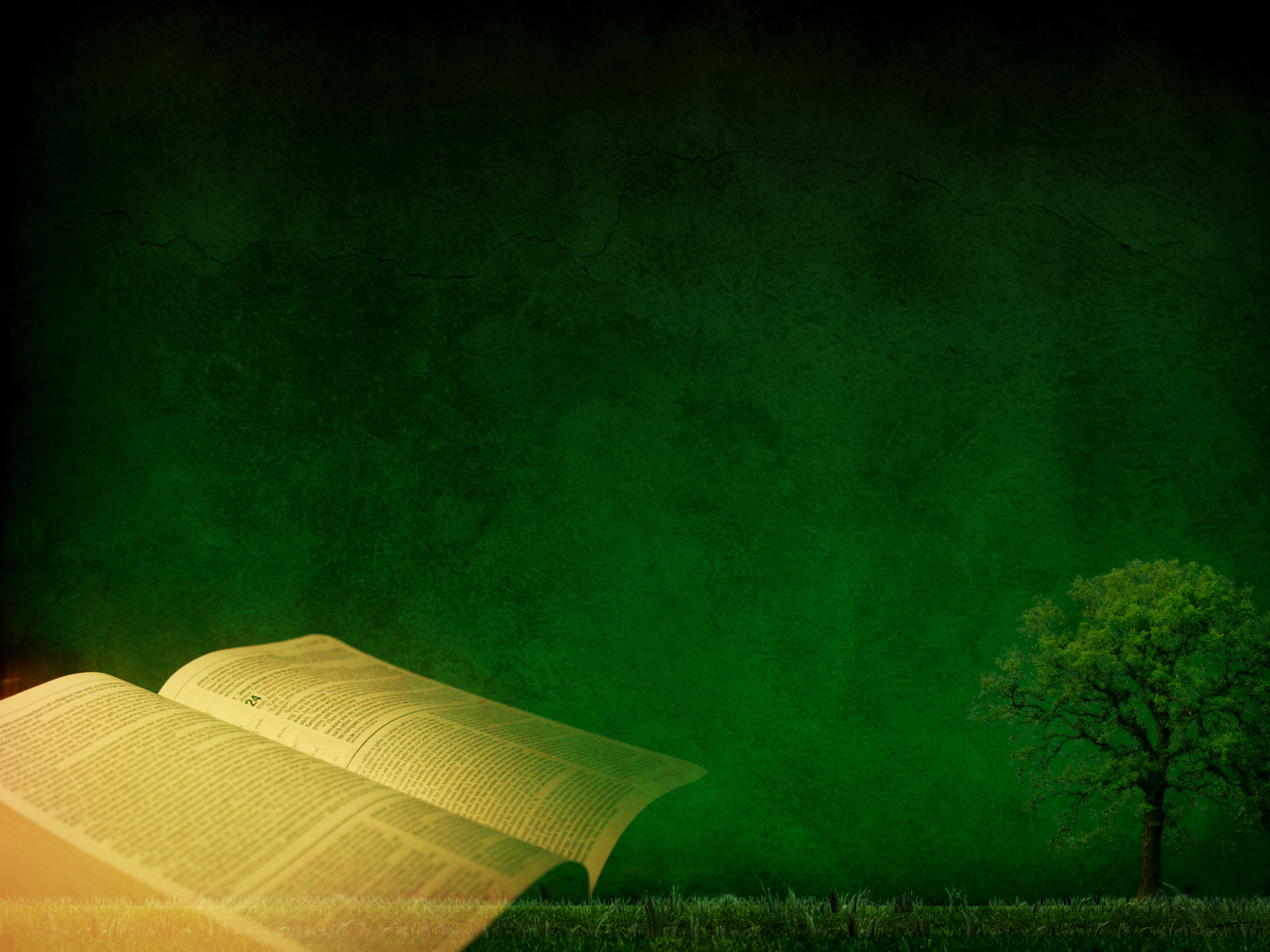 “Ele, porém, lhes respondeu:Porque transgredis vós também o mandamento de Deus, por causa da vossa tradição?”

Mateus 15: 3
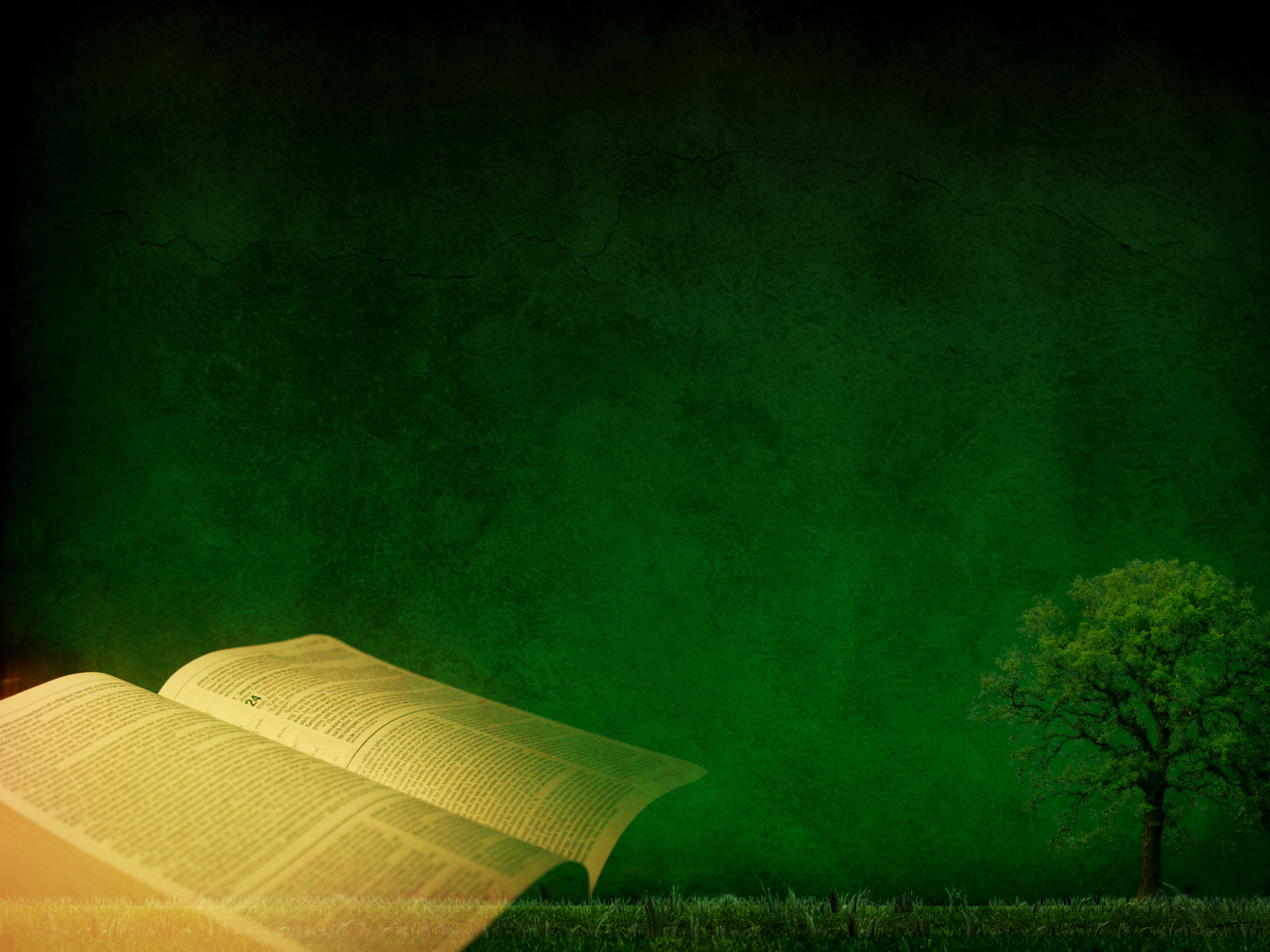 “Este povo honra-me com os seus lábios, mas o seu coração está longe de mim.Em vão me adoram,ensinando doutrinas que são preceitos de homens.”
Mateus 15: 8, 9
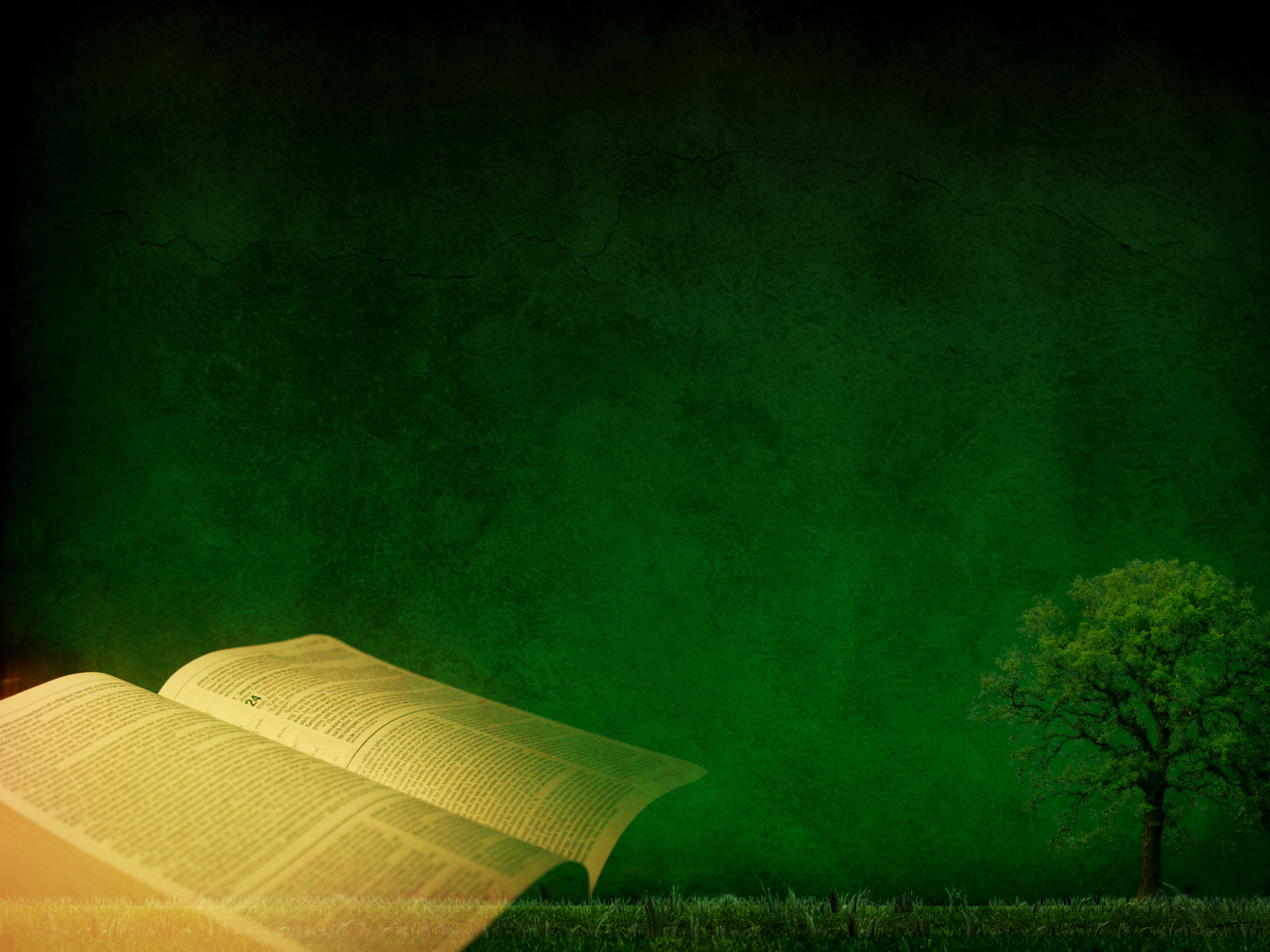 “Ele, porém, respondeu:Toda planta que Meu Paicelestial não plantouserá arrancada.”

Mateus 15: 13
A QUEM VOU PRESTAR OBEDIÊNCIA:
À PALAVRA DE DEUS OU
À PALAVRA DOS HOMENS?
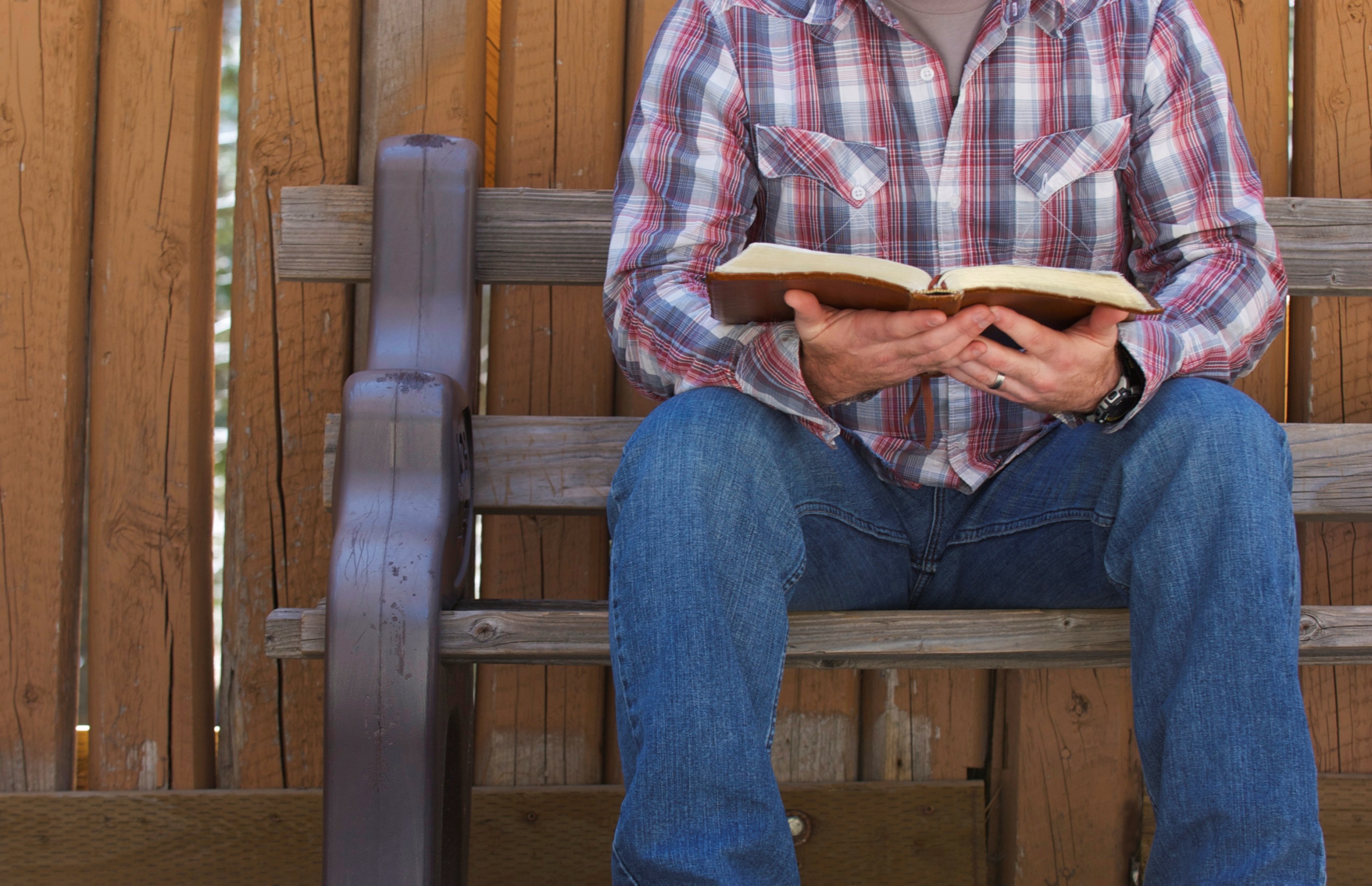 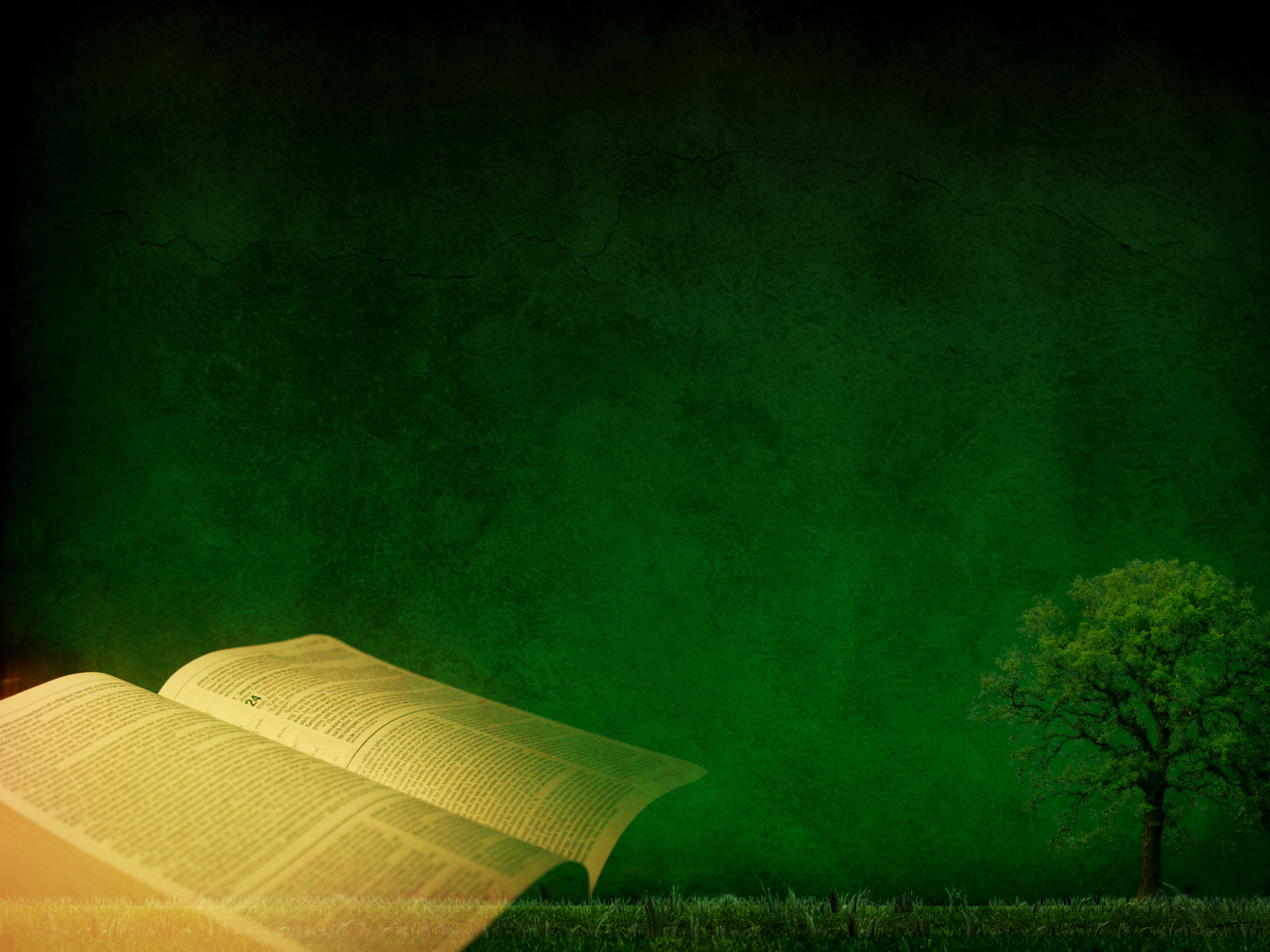 “E em vão me adoram, ensinando doutrinas que são preceitos de homens. Negligenciando o mandamento de Deus, guardais a tradição dos homens.”Marcos 7: 7-8
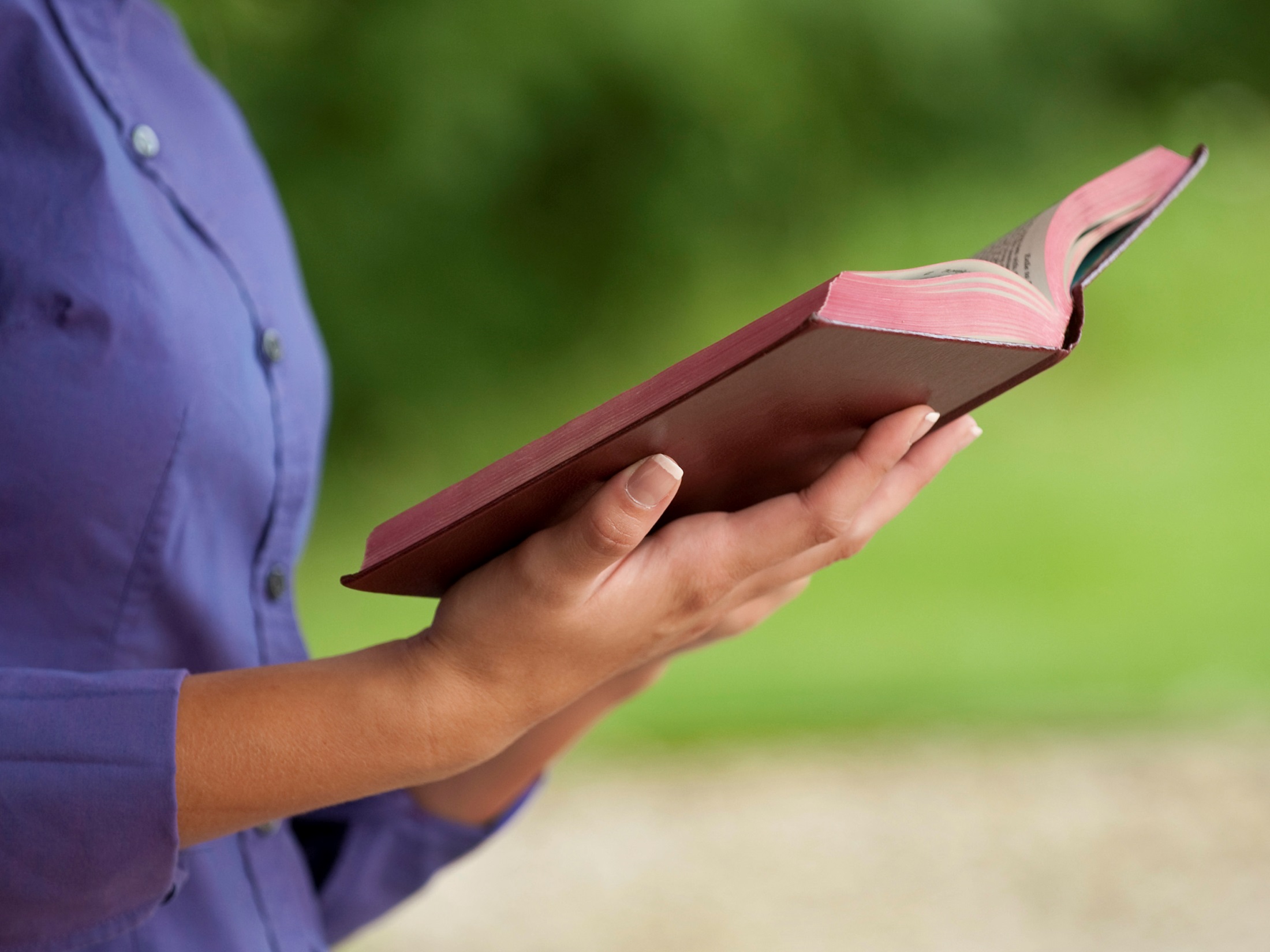 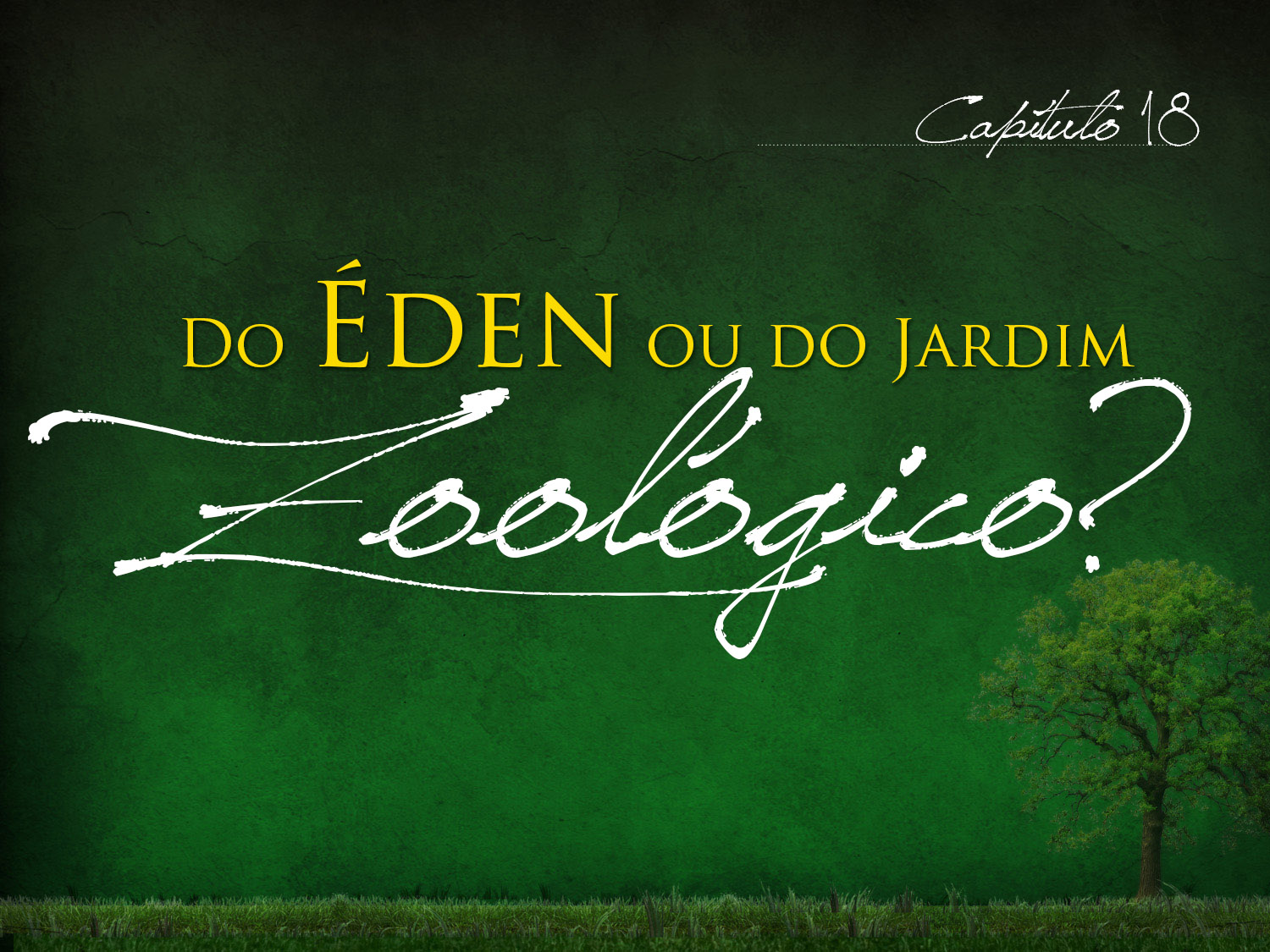